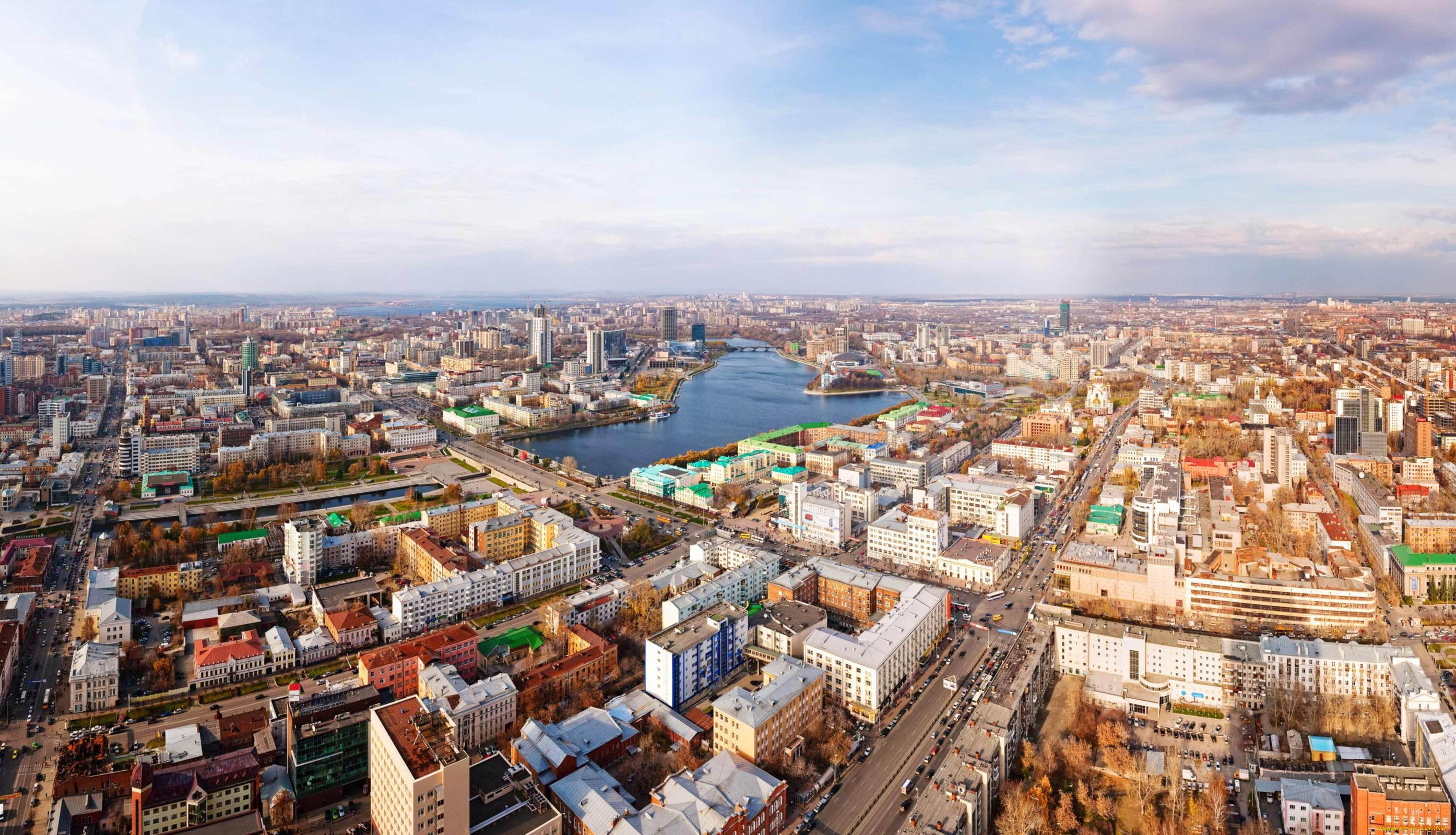 Муниципальное  автономное дошкольное образовательное учреждение детский сад № 16
«Люблю Урал – мой край родной»
Афонасьева Людмила Анатольевна
Воспитатель, высшей квалификационной категории
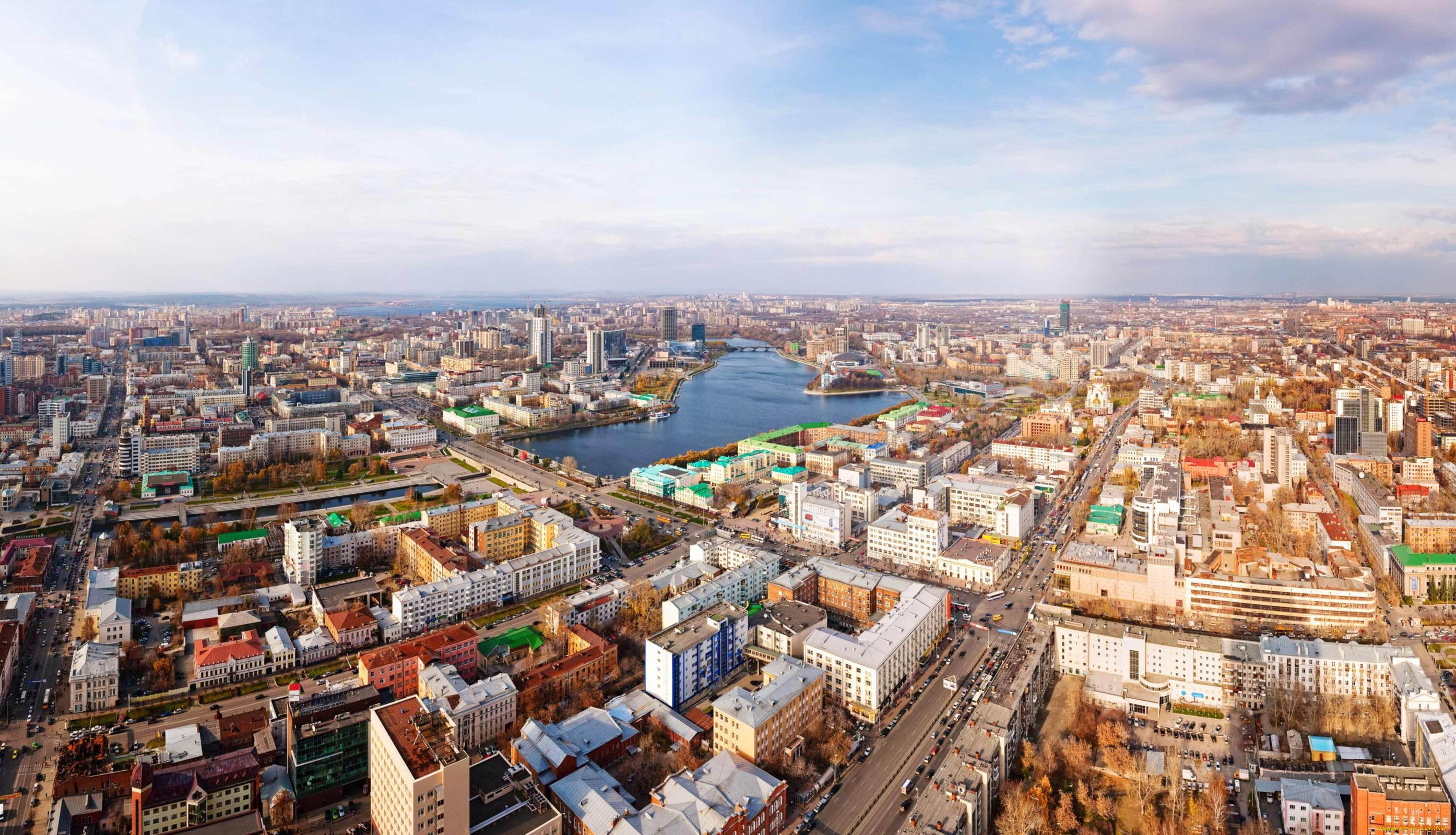 Паспорт проекта
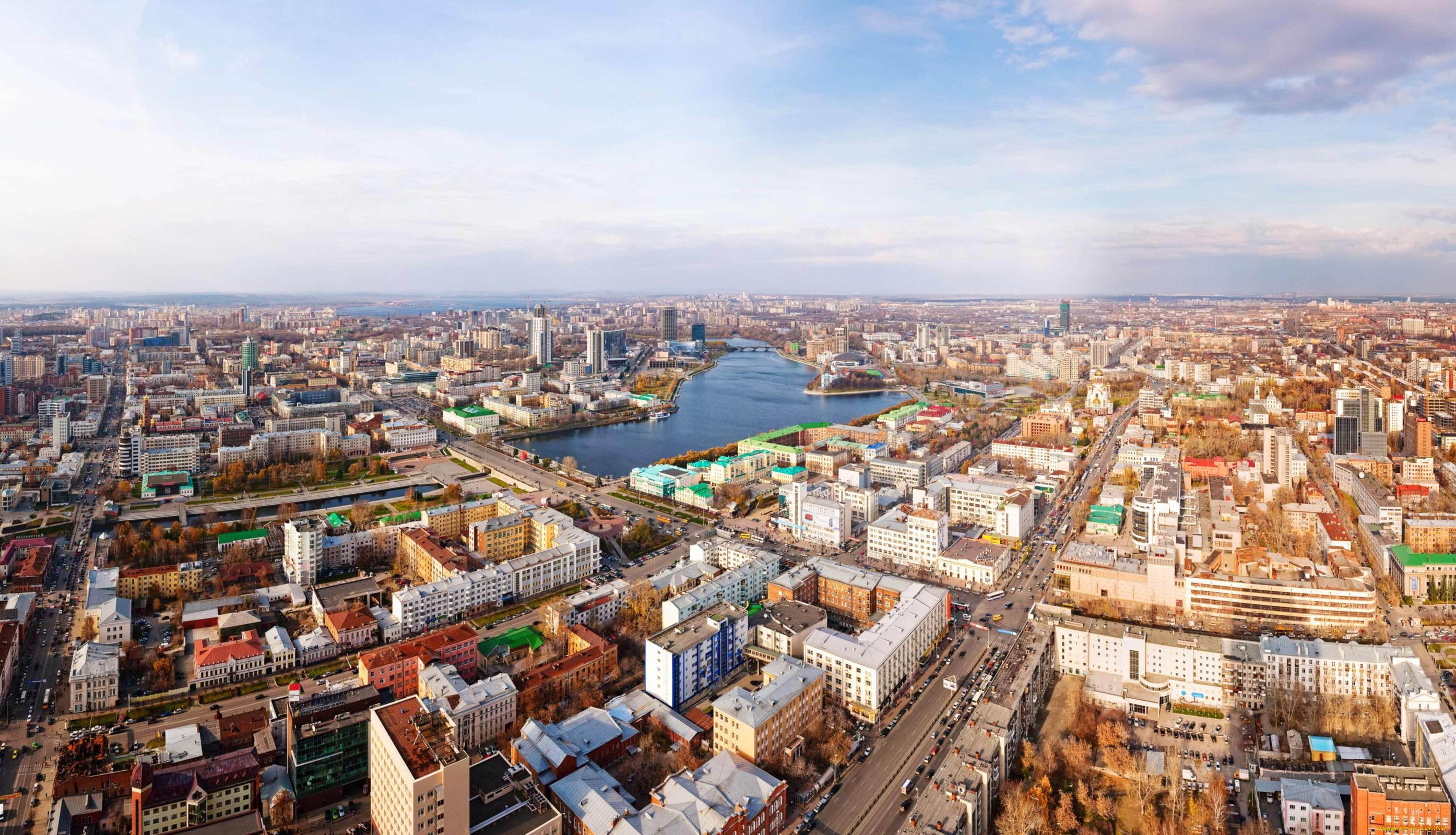 Актуальность проекта
Воспитание чувств патриотизма, любви к малой Родине традиционно решается в нашей дошкольной организации, но результаты исследования показали необходимость усиления работы в данном направлении, наполнением её новым содержанием. 
               Поэтому предстала необходимость организации педагогического процесса по ознакомлению детей с достопримечательностями города. На мой взгляд, решением данной проблемы стала реализация проекта «Люблю Урал – мой край родной» по направлению современный Екатеринбург.
             С моей точки зрения, проектная деятельность обеспечивает развитие творческой инициативы и самостоятельности у воспитанников. Открывает возможности для формирования собственного жизненного опыта, общение с окружающим миром, реализует принцип сотрудничества всех участников образовательных отношений.
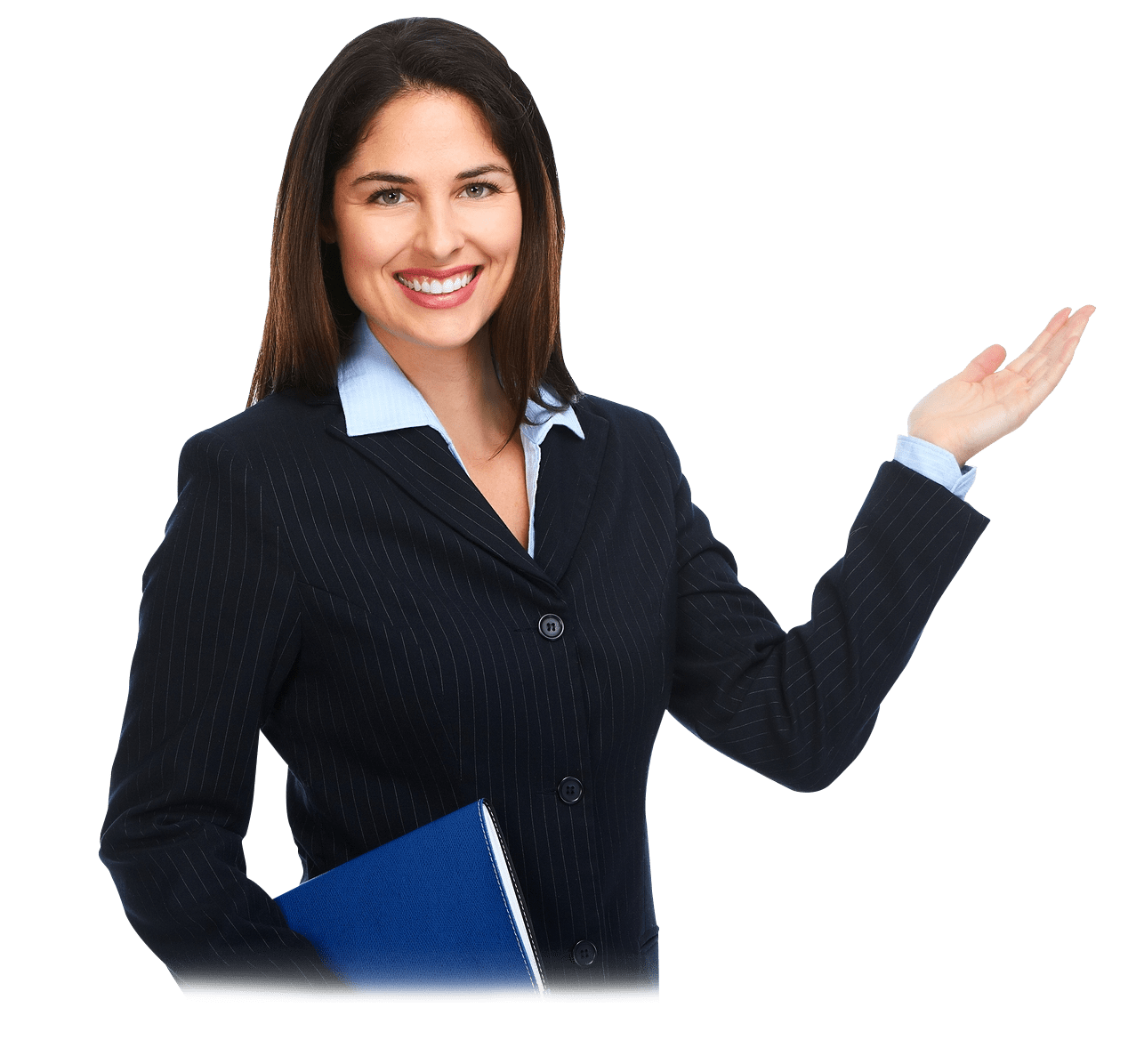 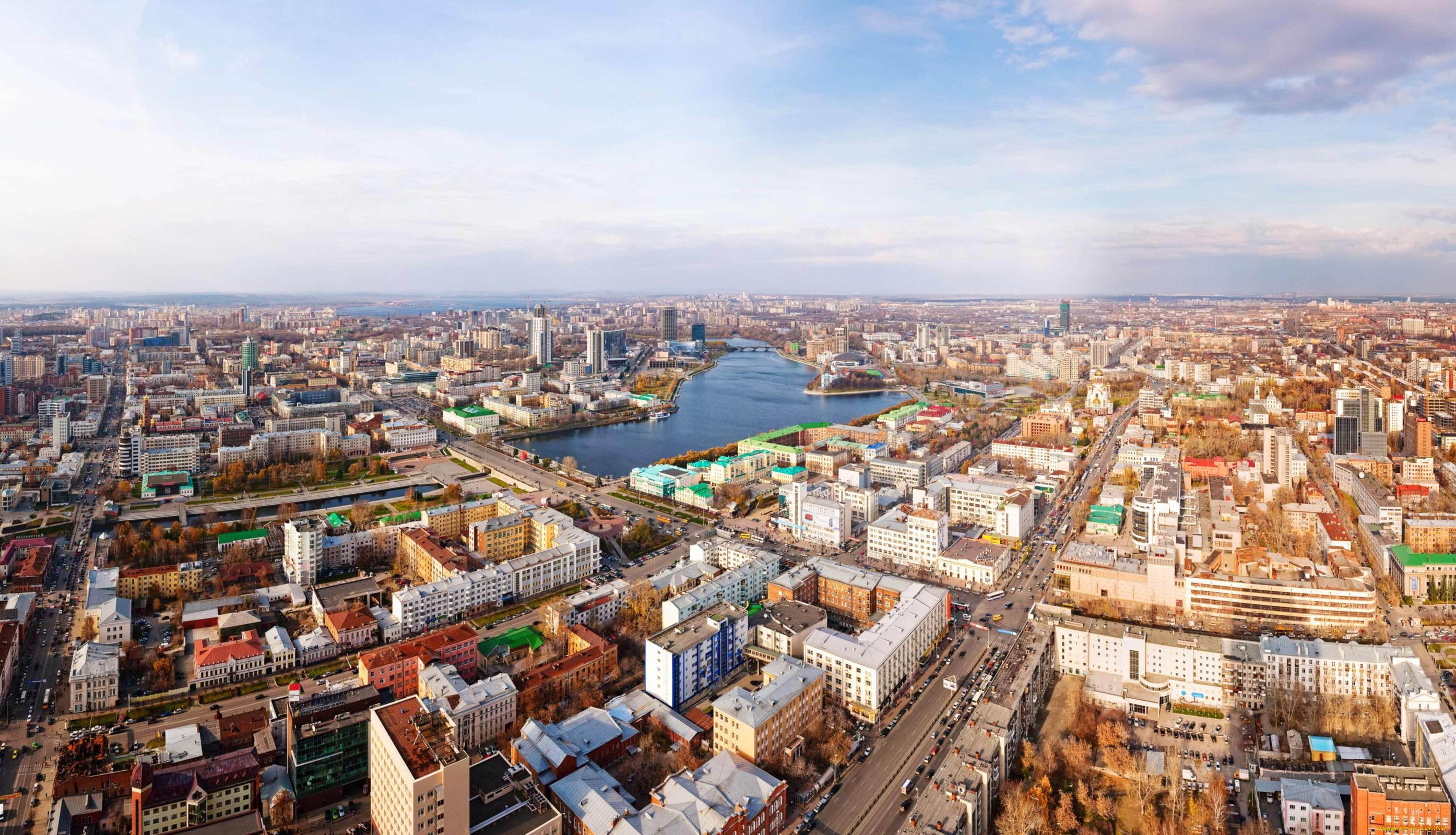 План реализации проекта
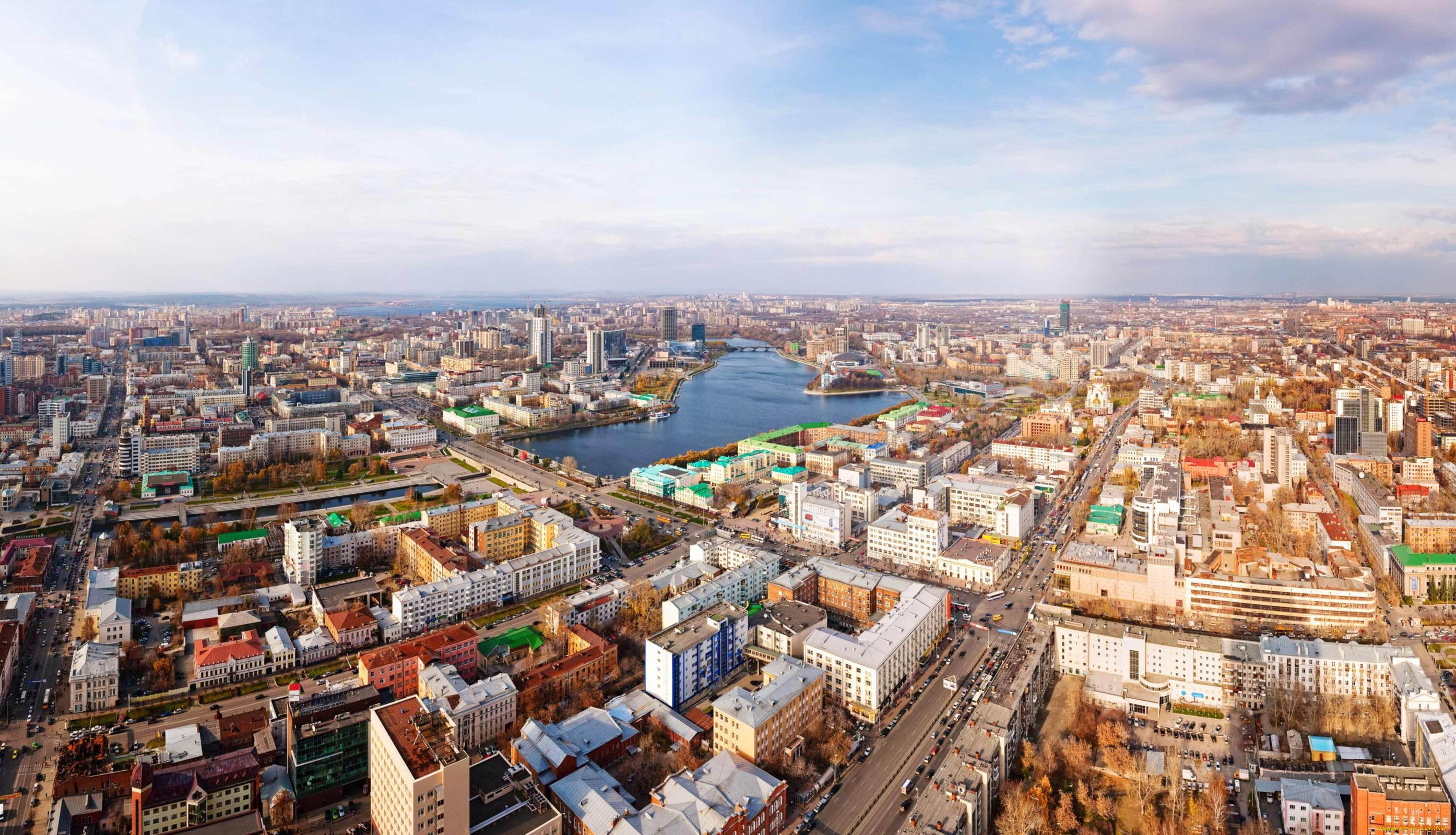 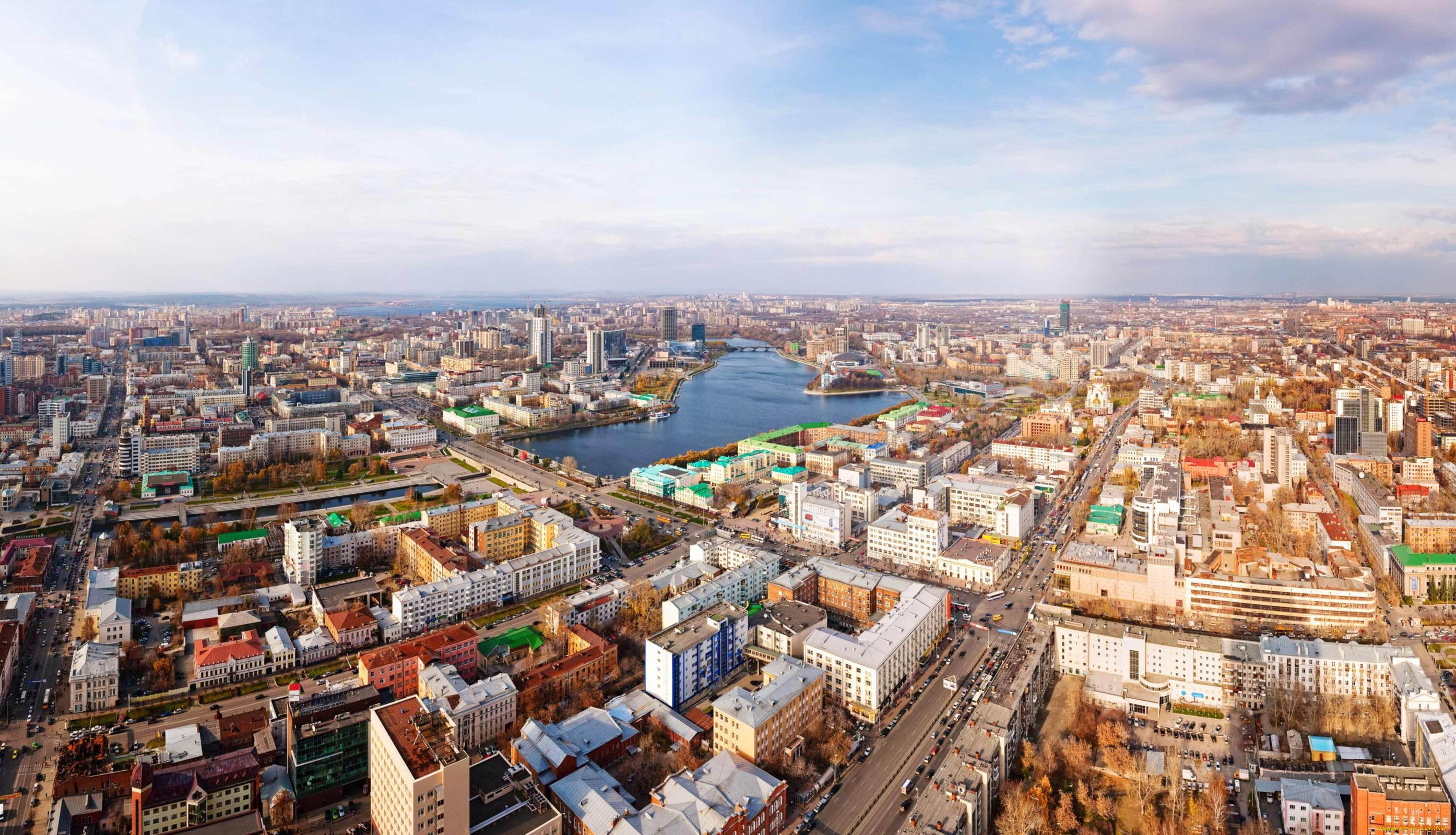 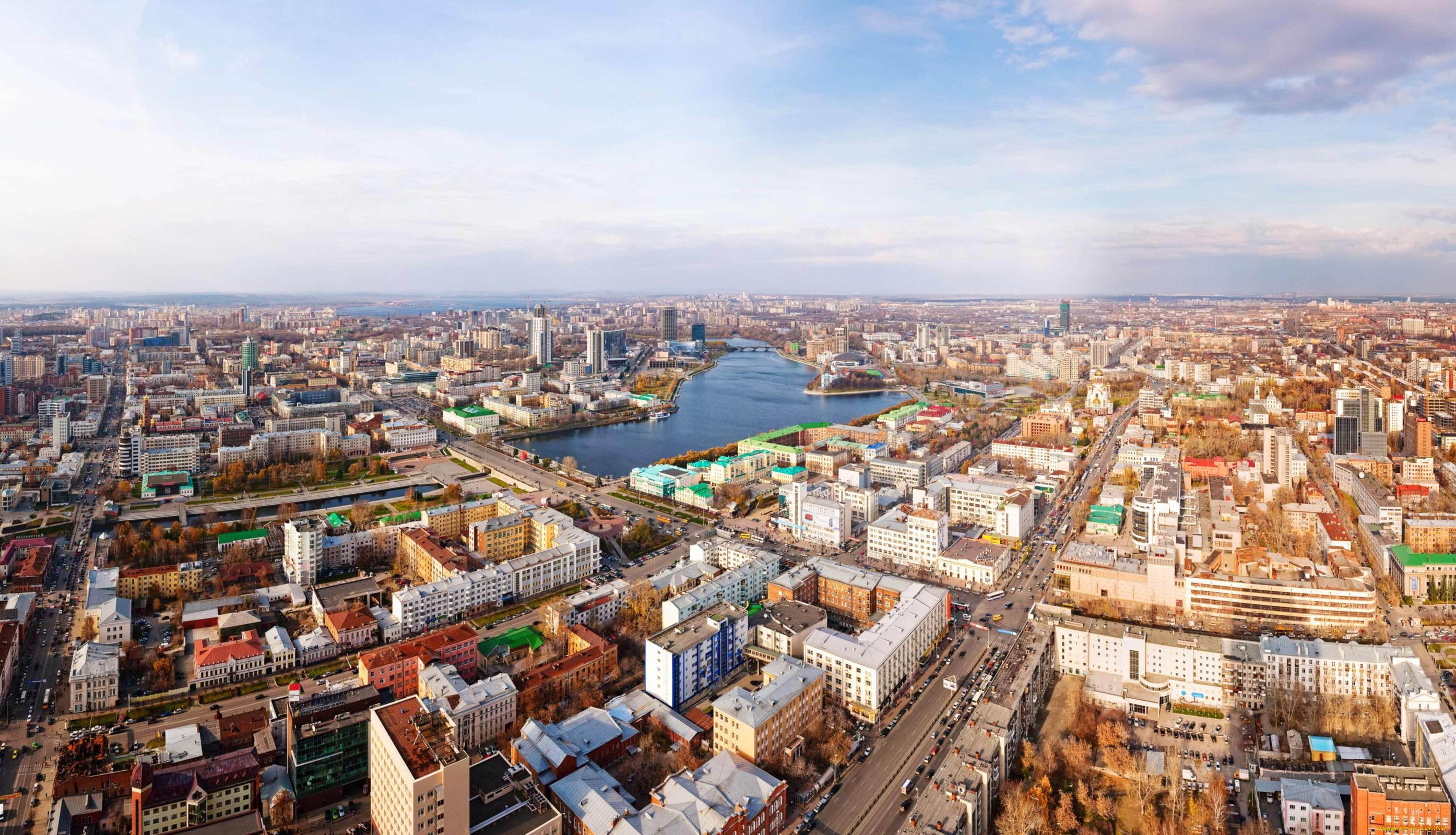 I этап. ПОДГОТОВИТЕЛЬНЫЙ (информационный)
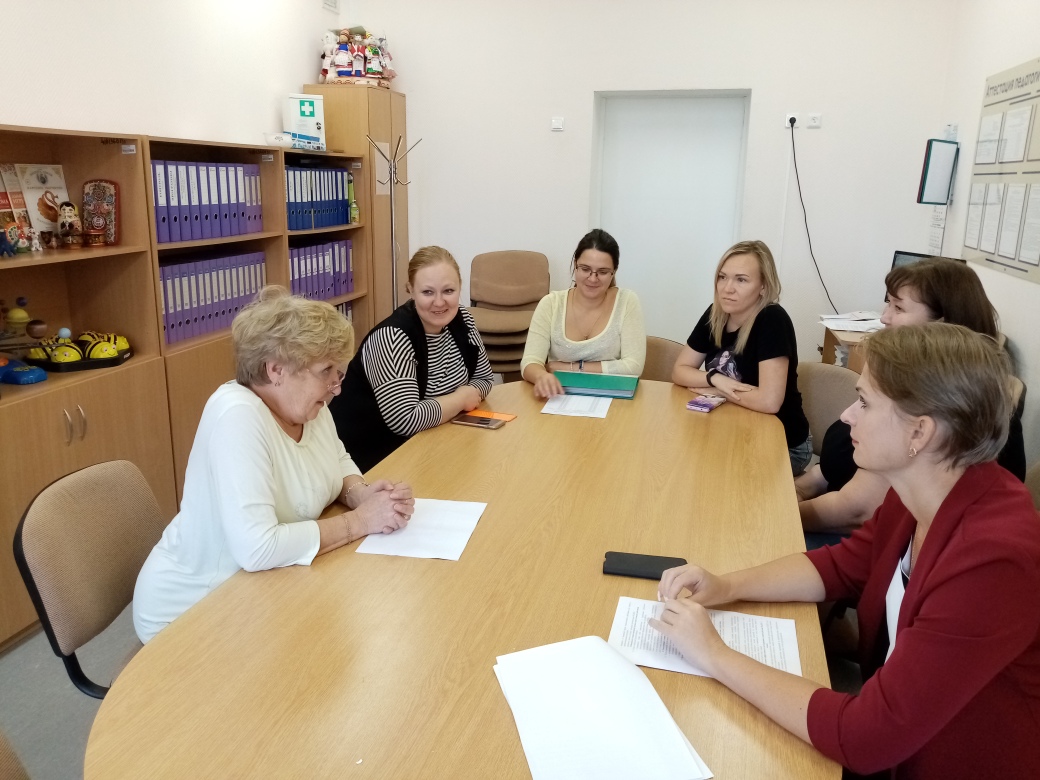 Посещение интерактивного музея «Мой Екатеринбург»
Обсуждение проекта с родительской общественностью группы
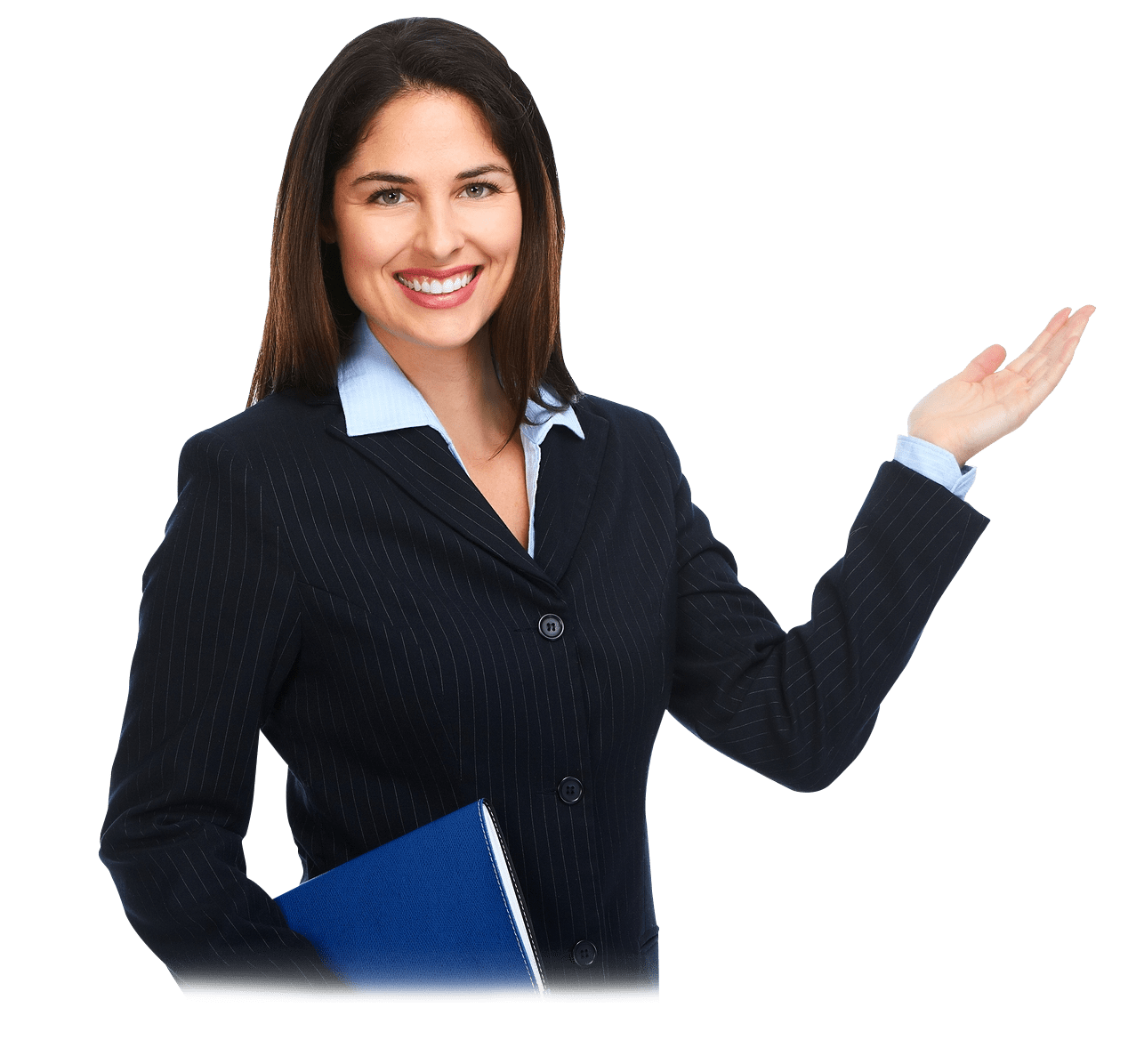 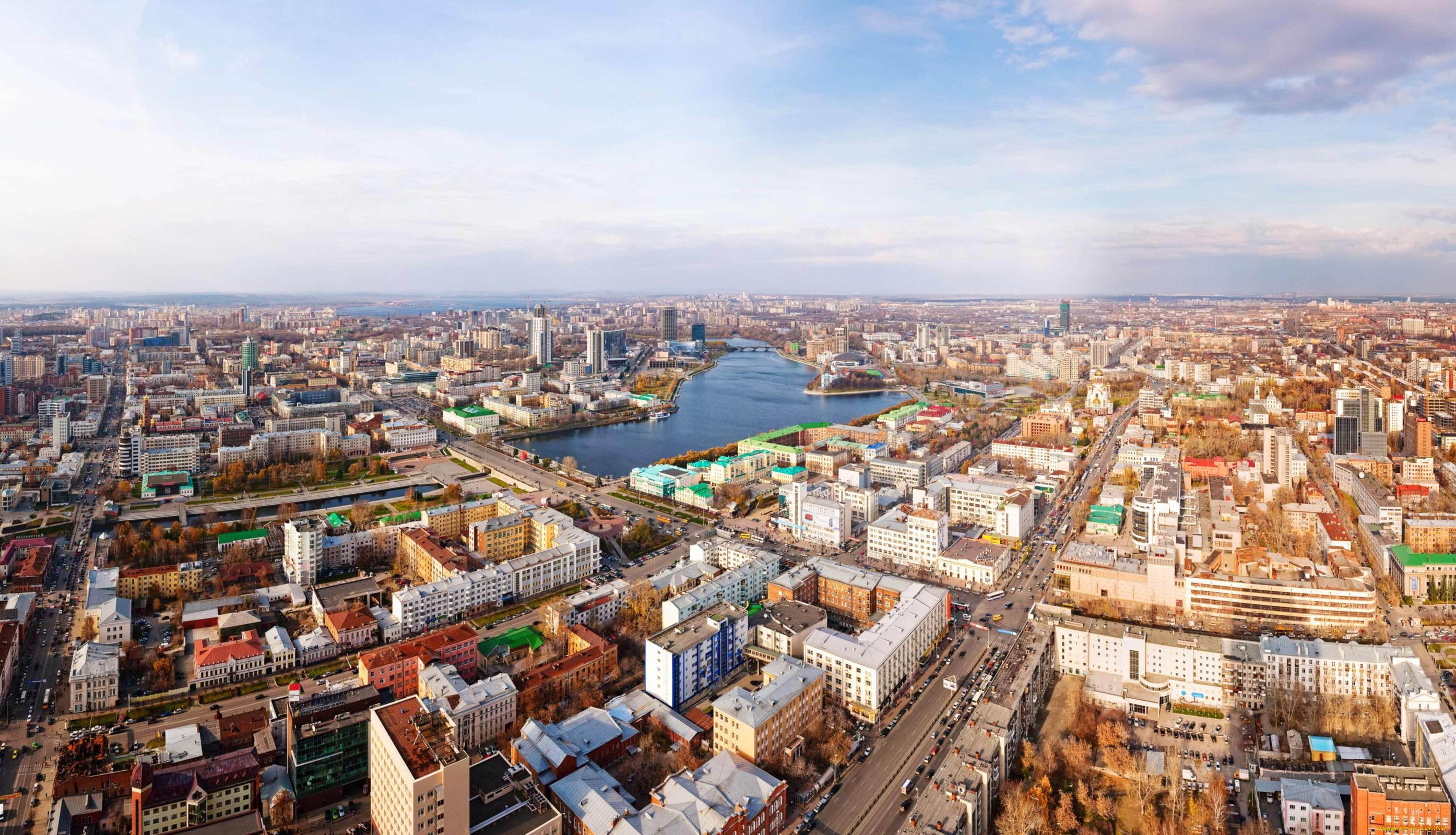 I этап. ПОДГОТОВИТЕЛЬНЫЙ (информационный)
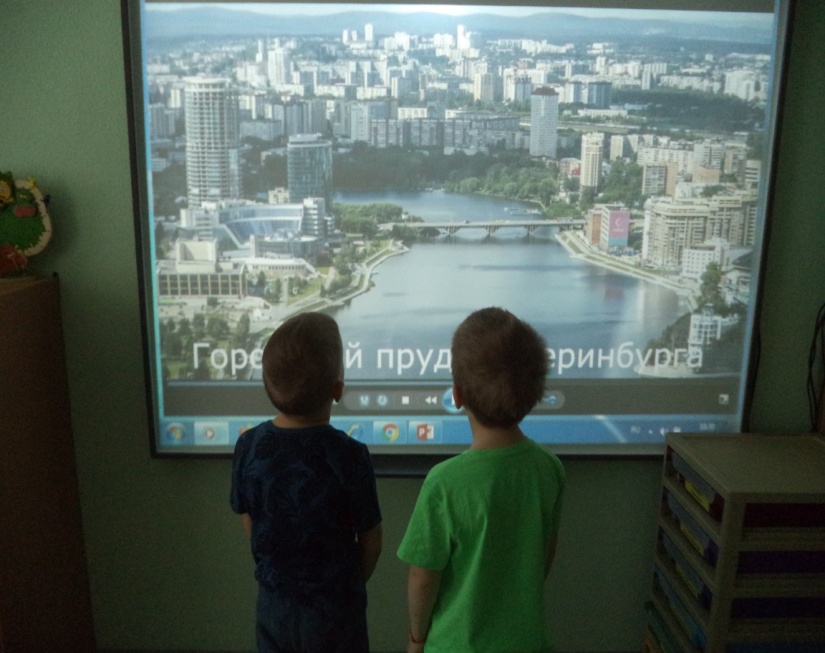 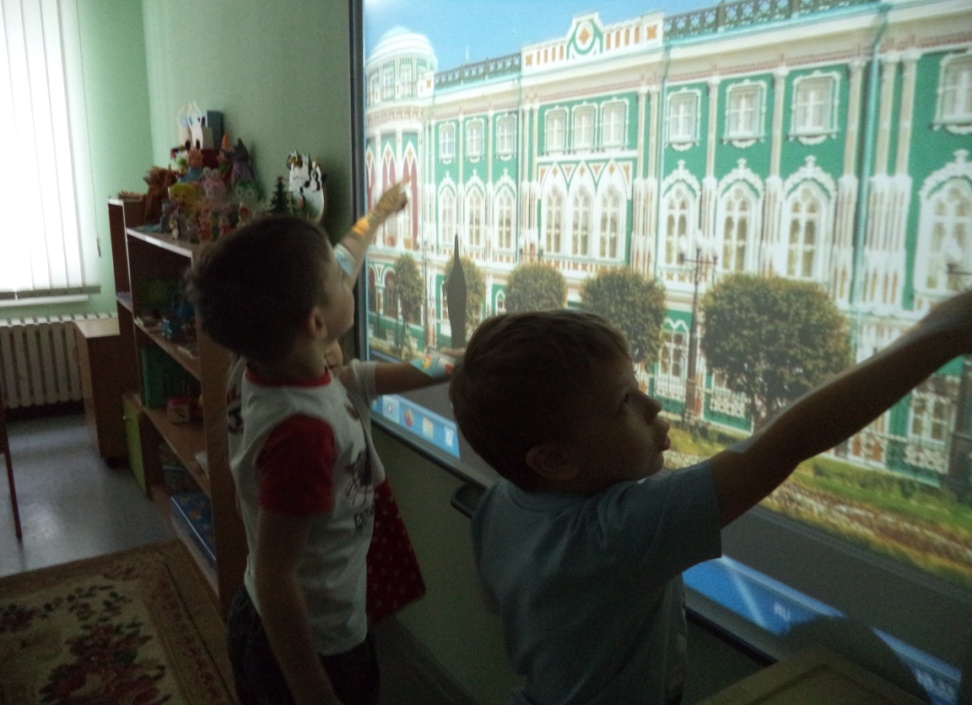 Виртуальные экскурсии, познавательные фильмы
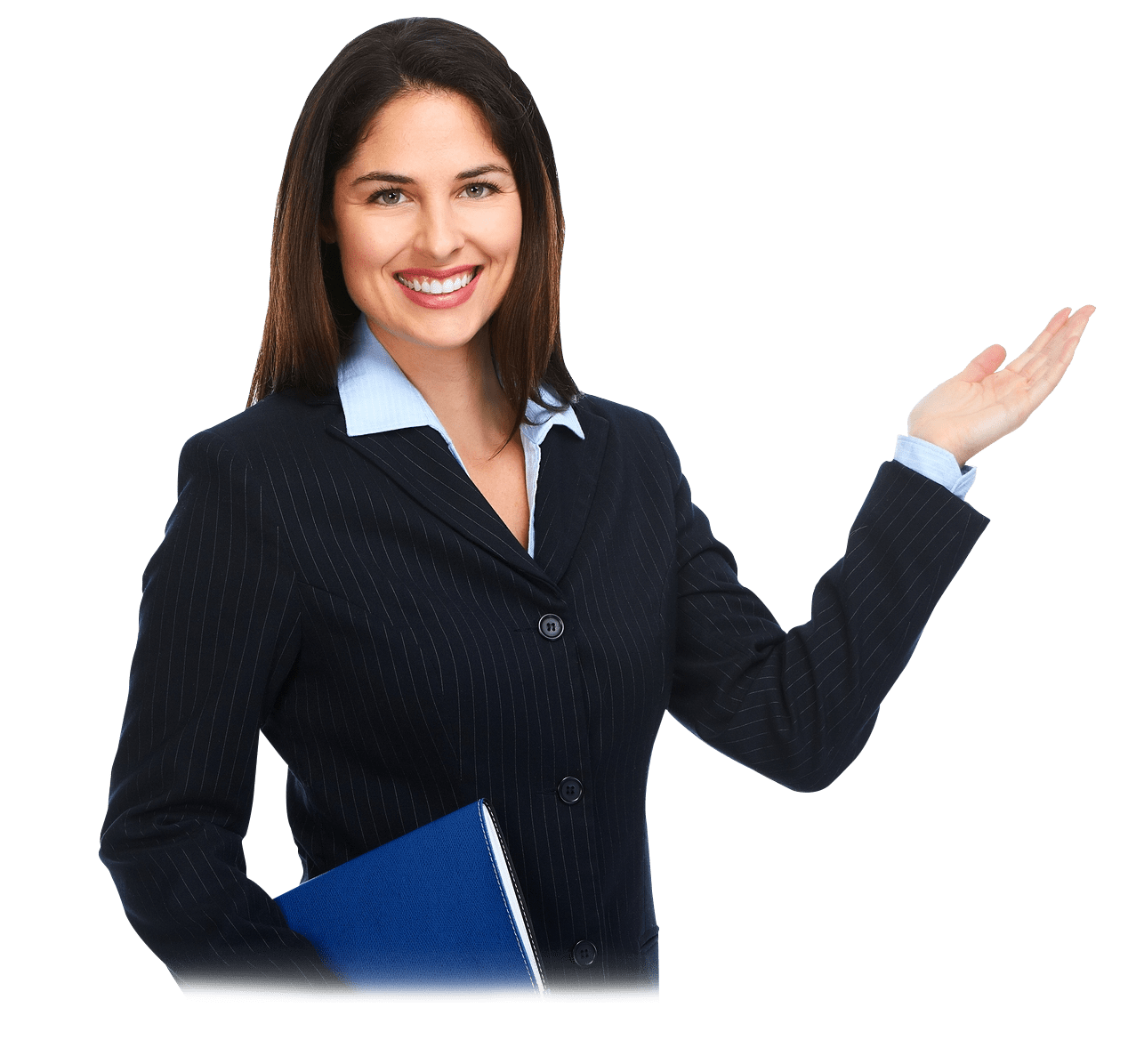 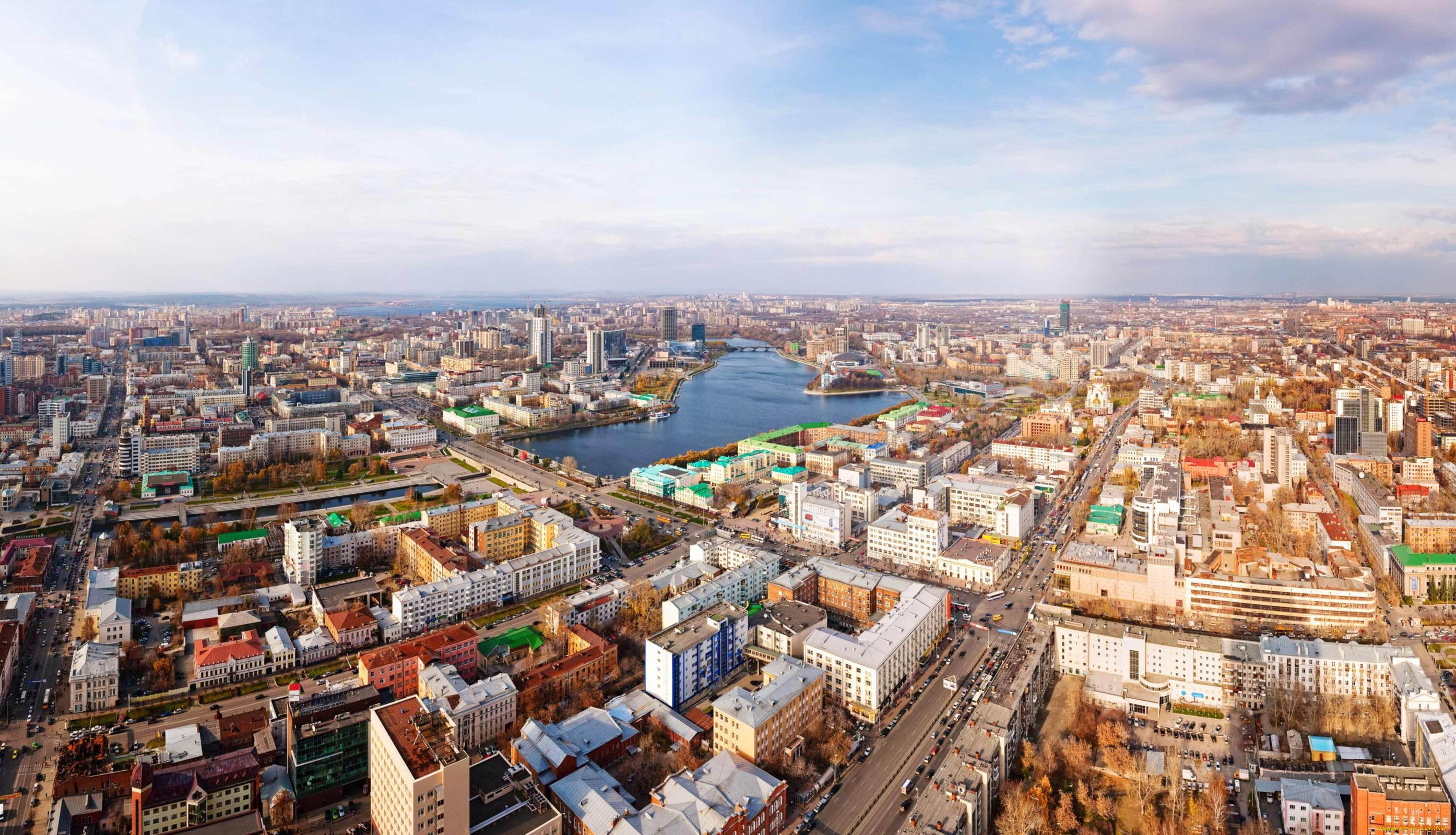 I этап. ПОДГОТОВИТЕЛЬНЫЙ (информационный)
Рассказ родительницы о профессии «Менеджер»
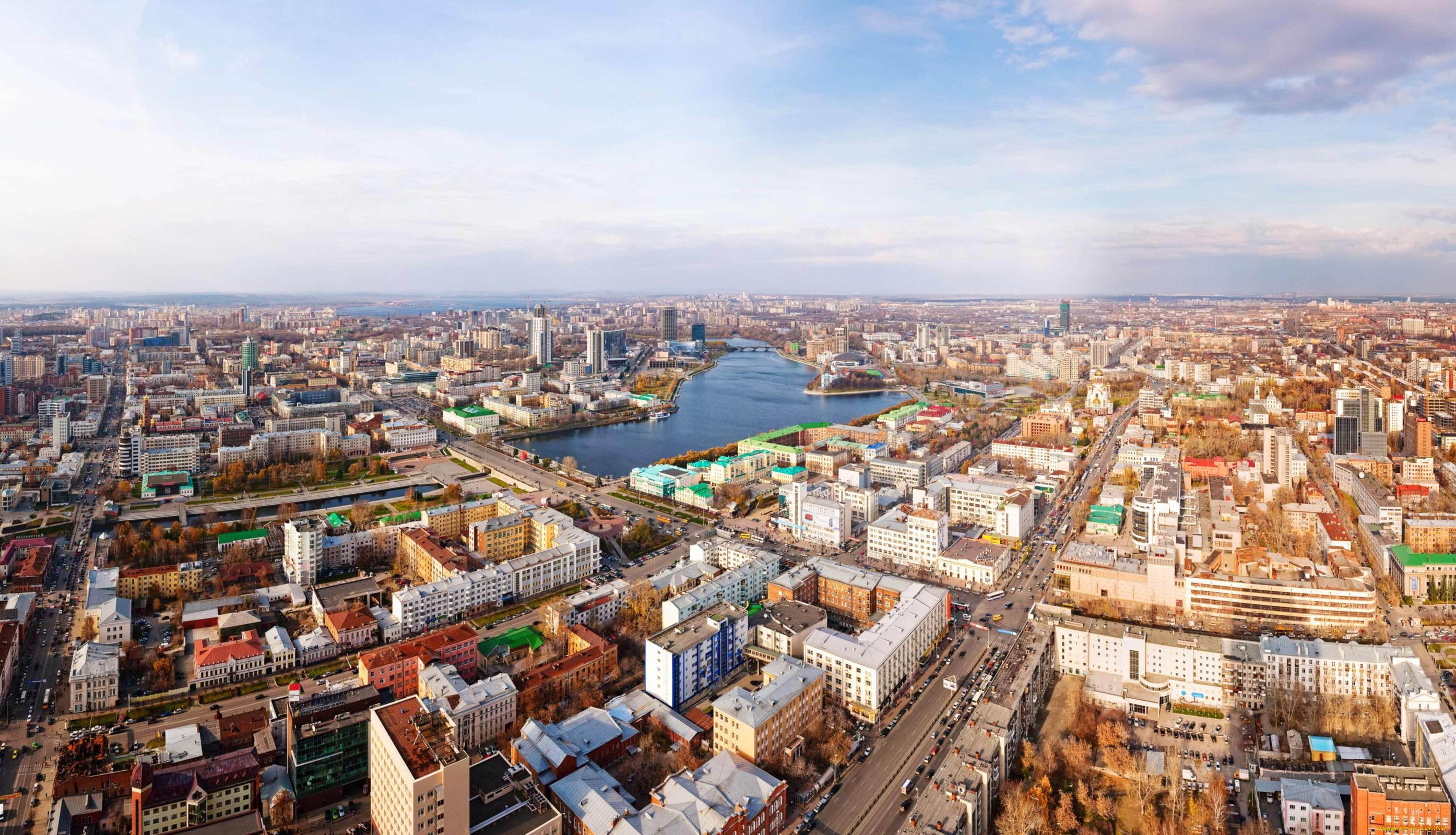 II ЭТАП. ПРАКТИЧЕСКИЙ(познавательно-исследовательский)
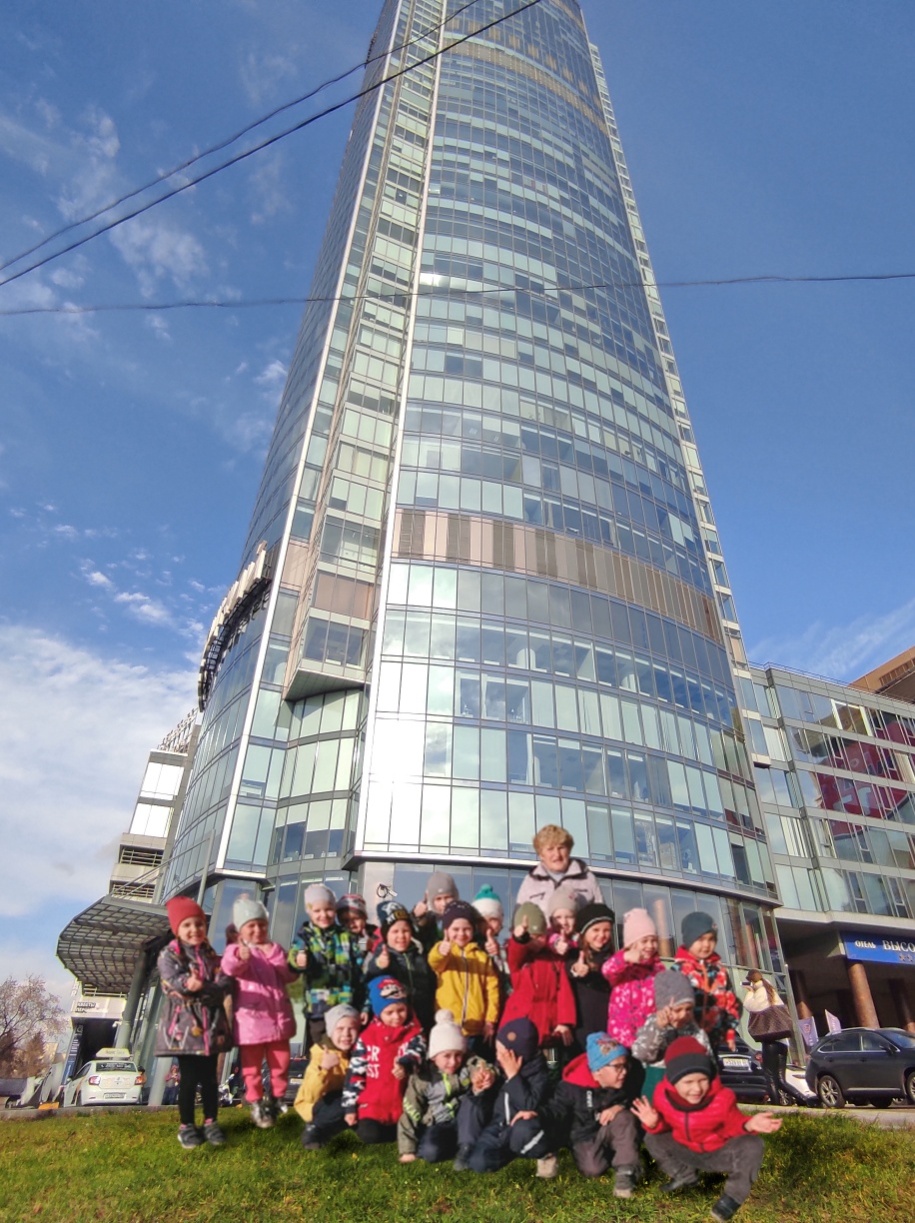 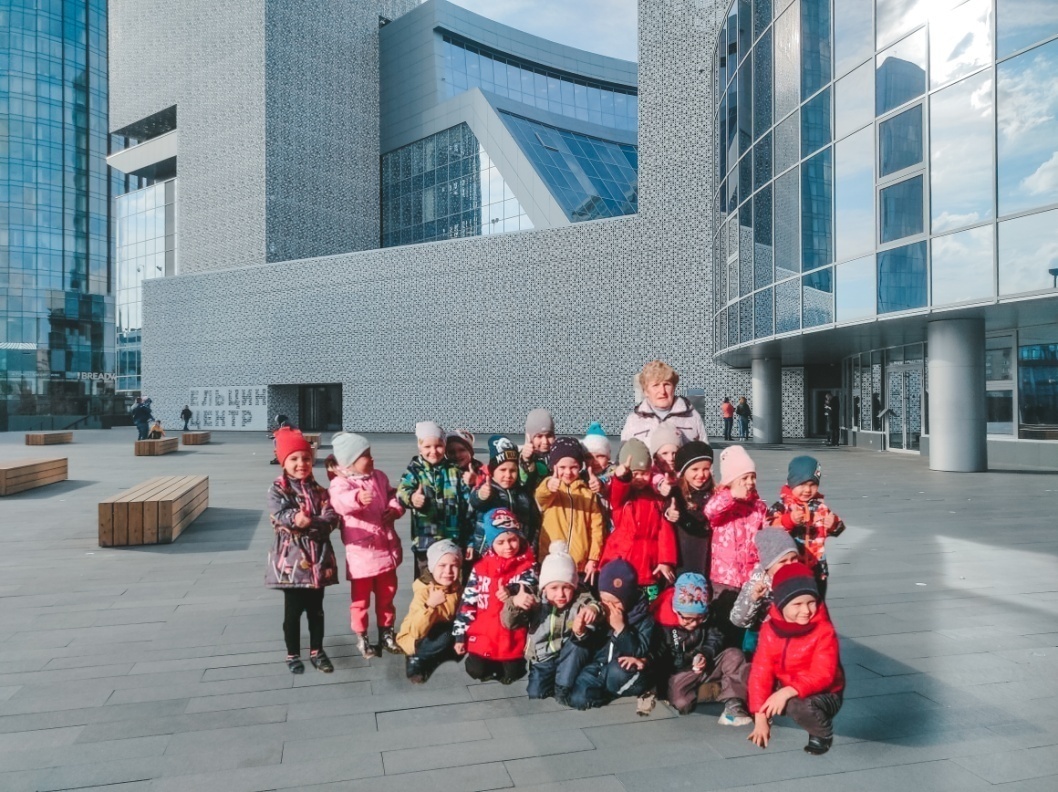 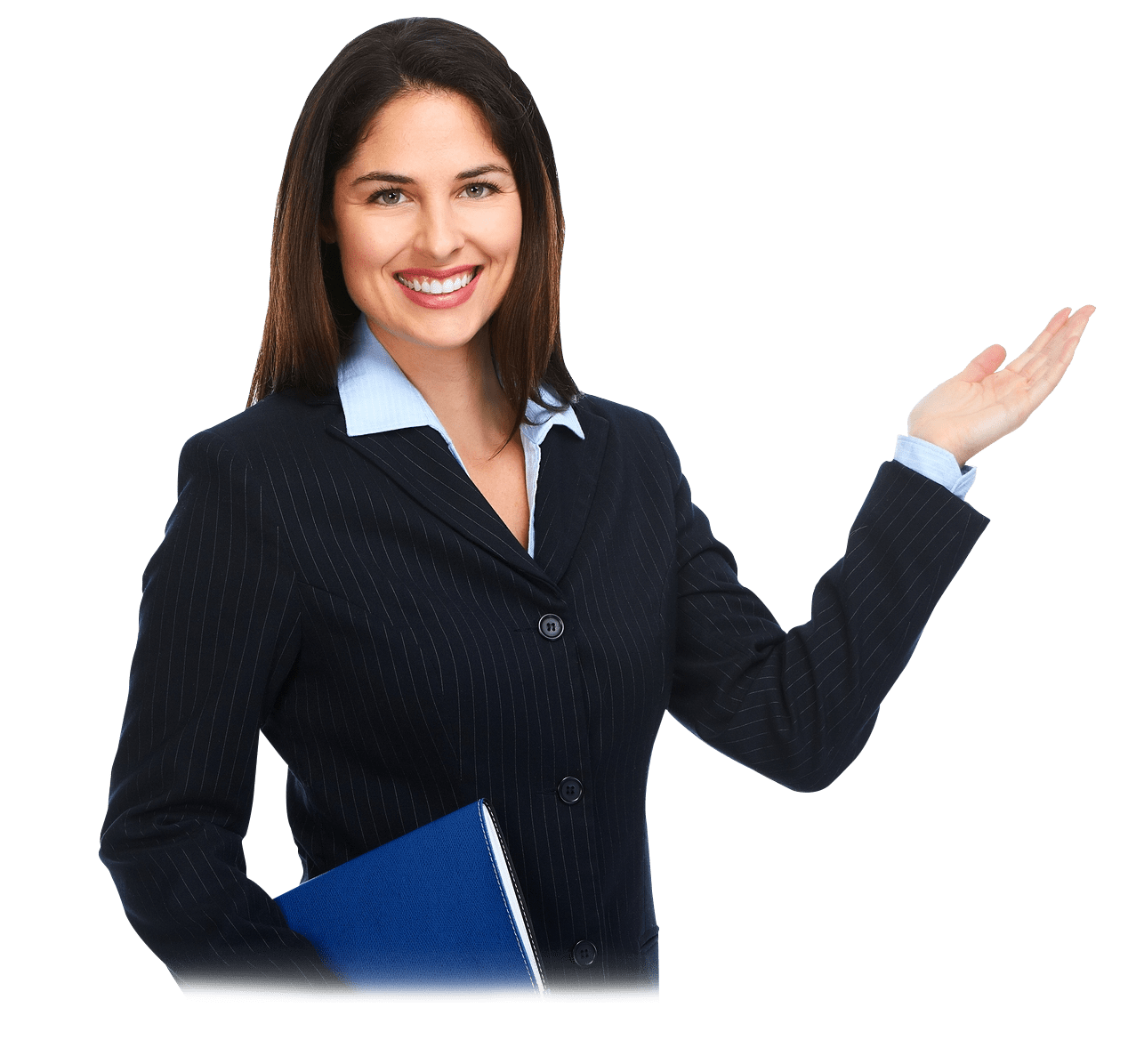 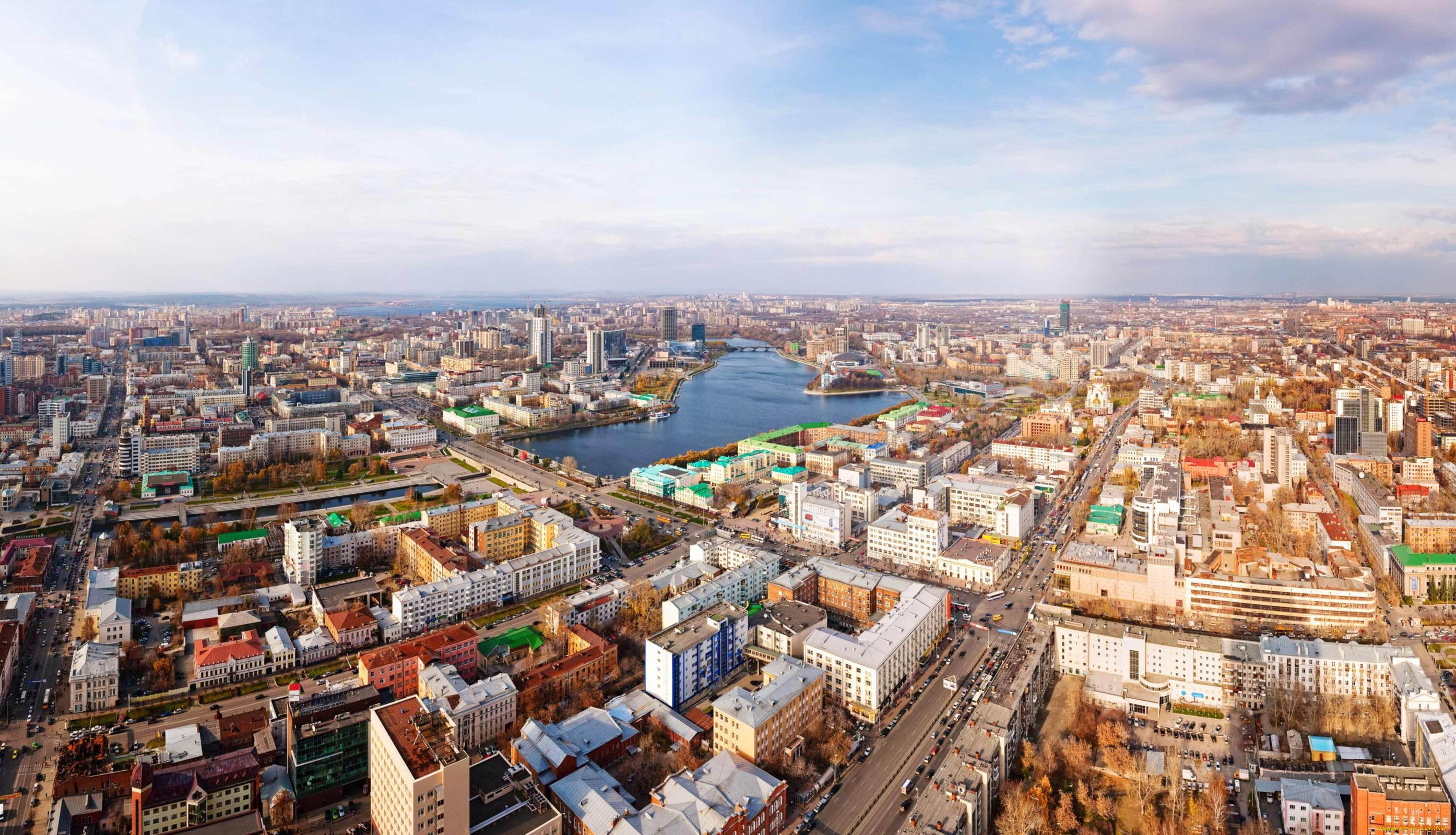 II этап. ПРАКТИЧЕСКИЙ(познавательно-исследовательский)
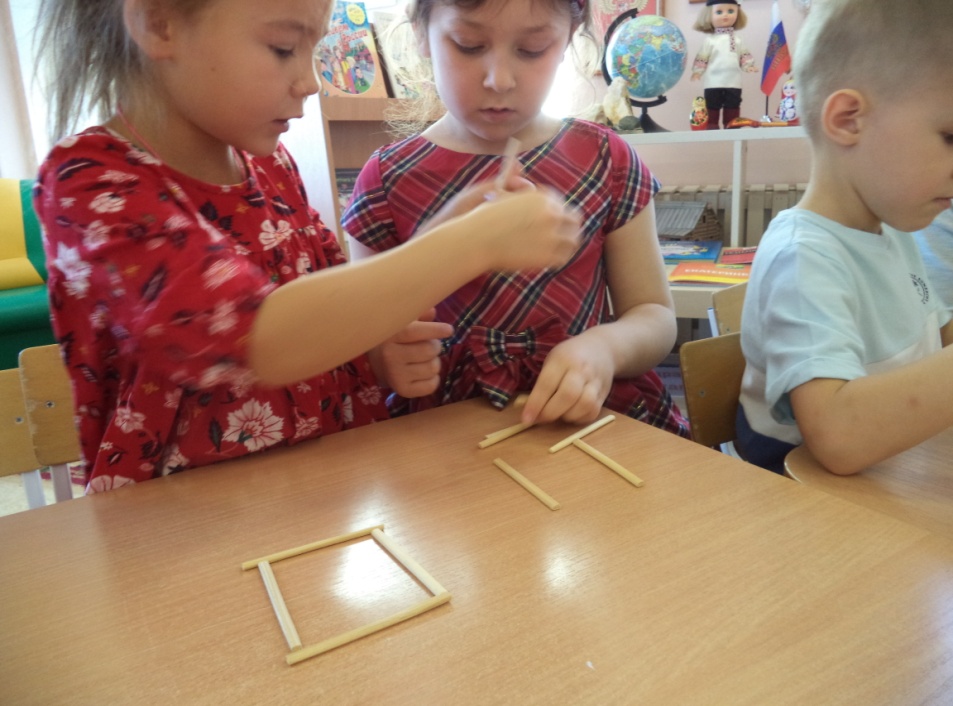 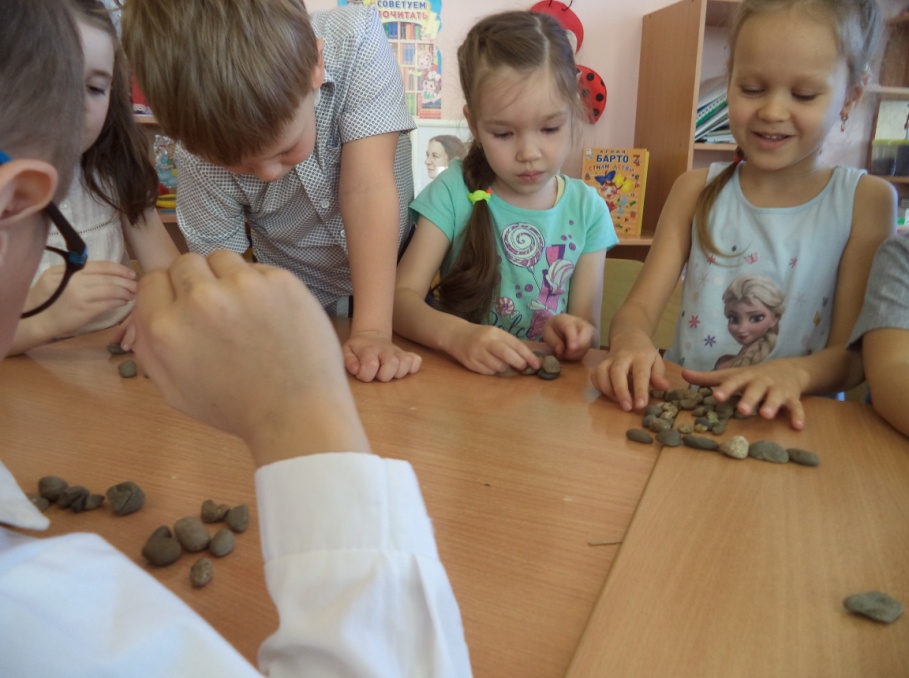 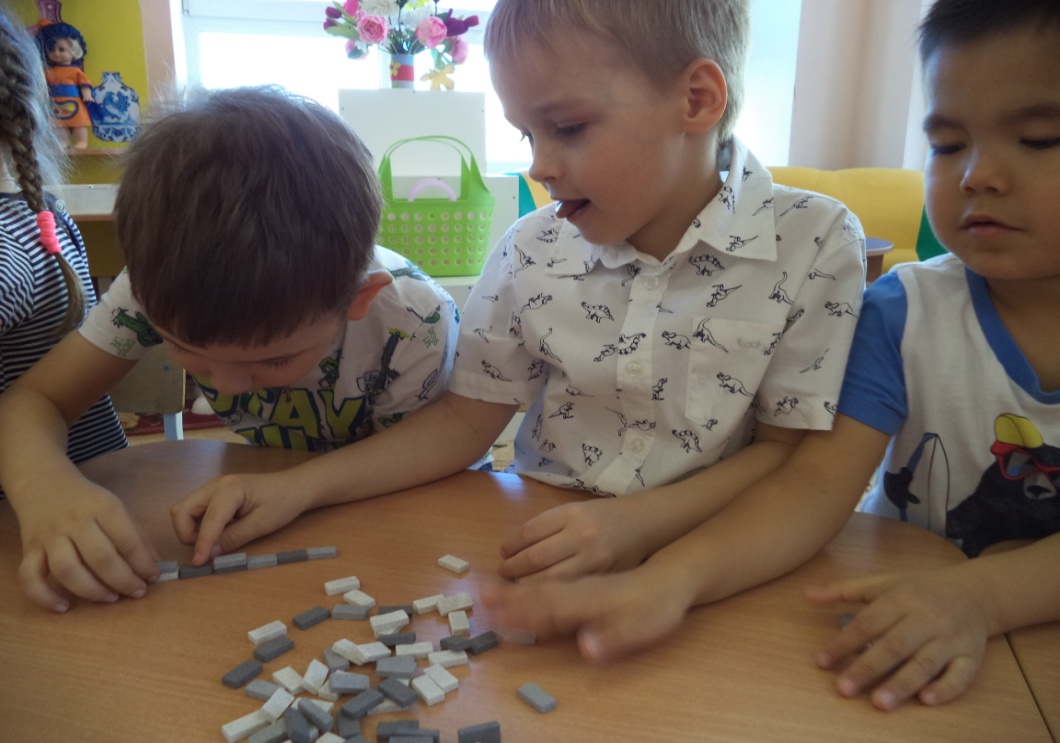 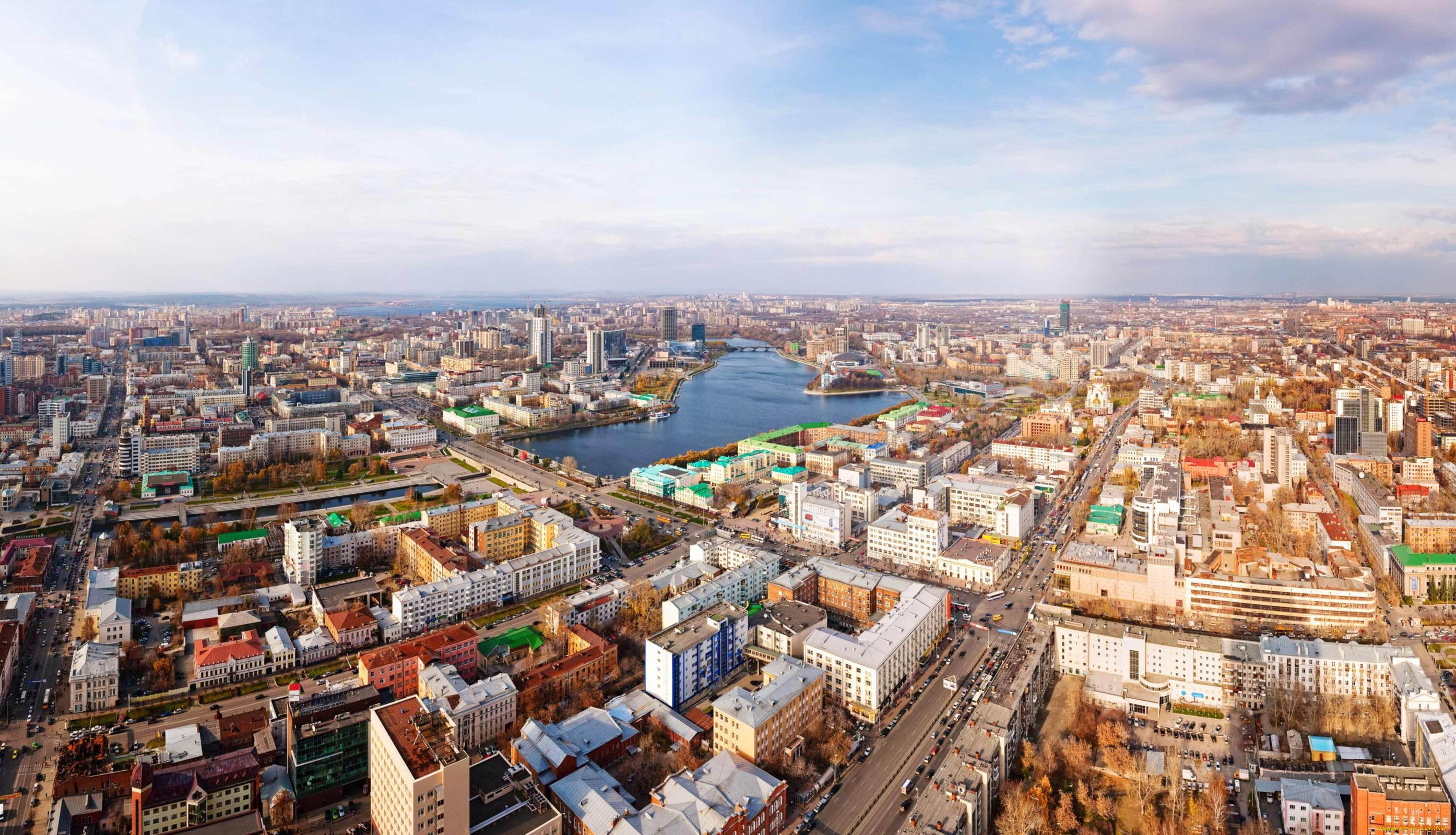 II этап. ПРАКТИЧЕСКИЙ(познавательно-исследовательский)
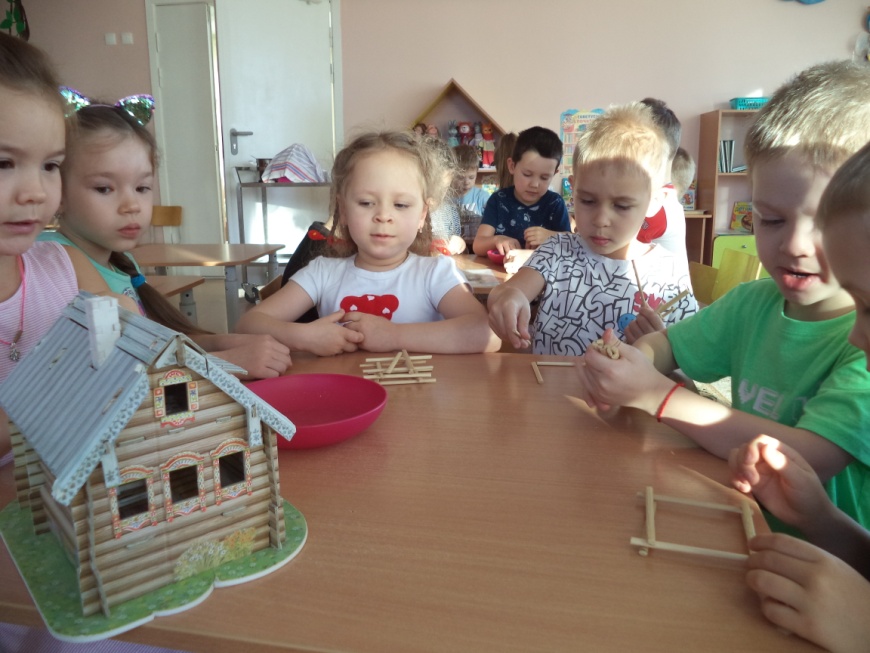 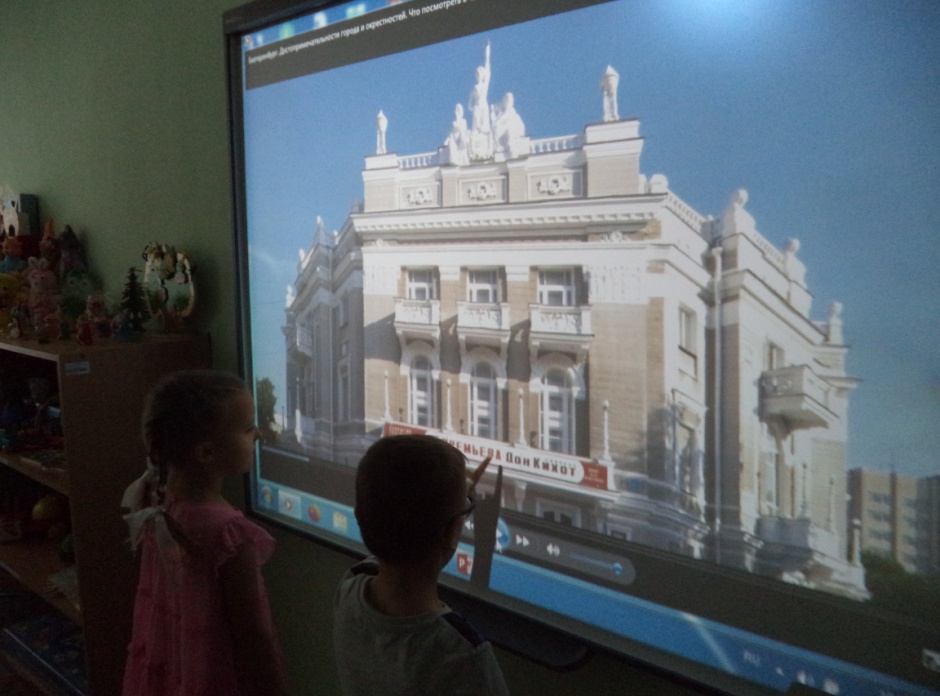 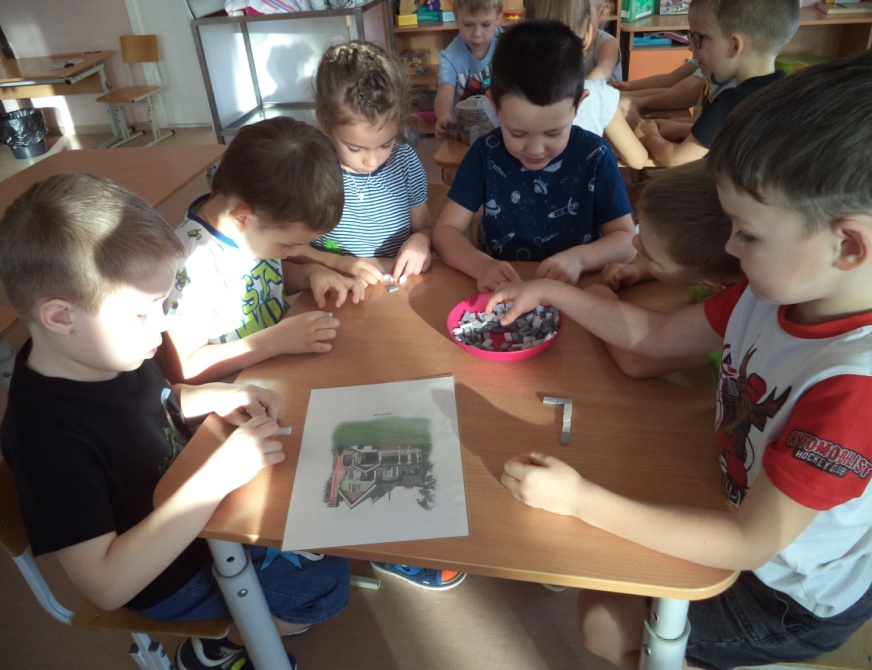 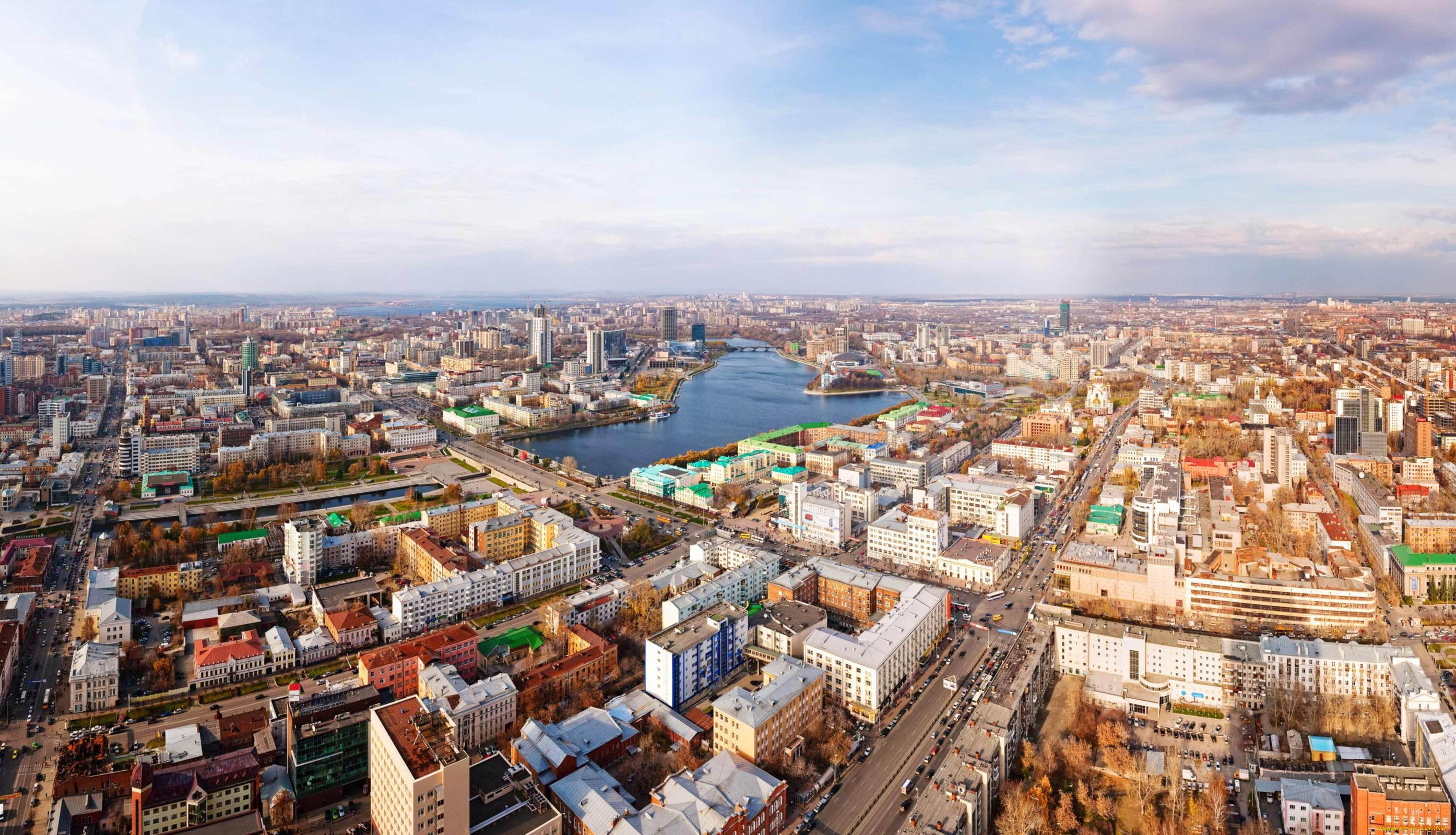 II этап. ПРАКТИЧЕСКИЙ(познавательно-исследовательский)
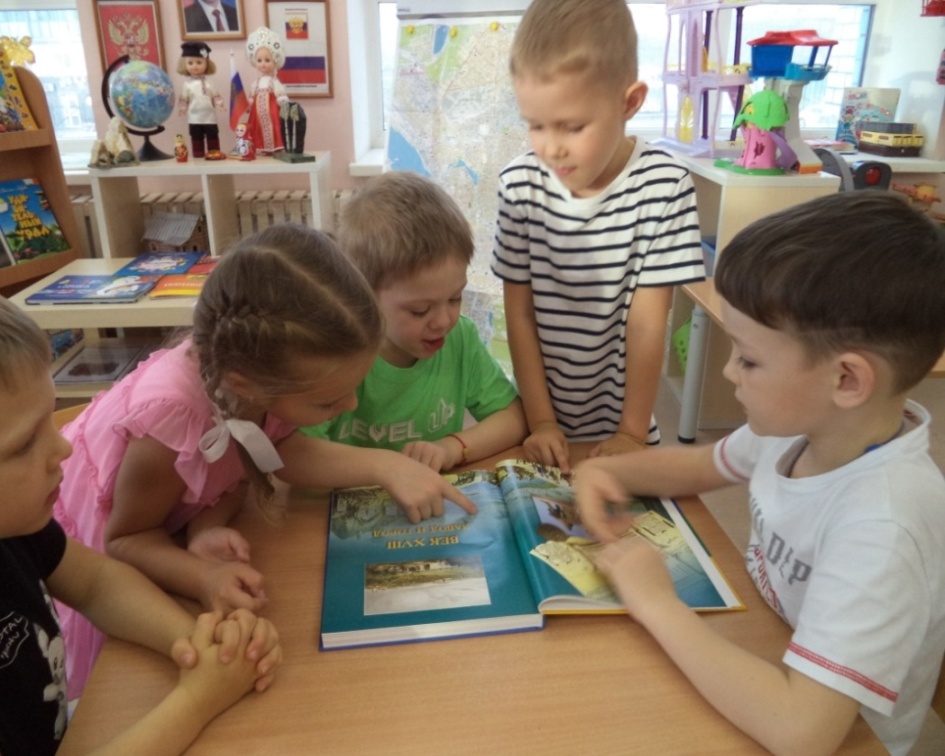 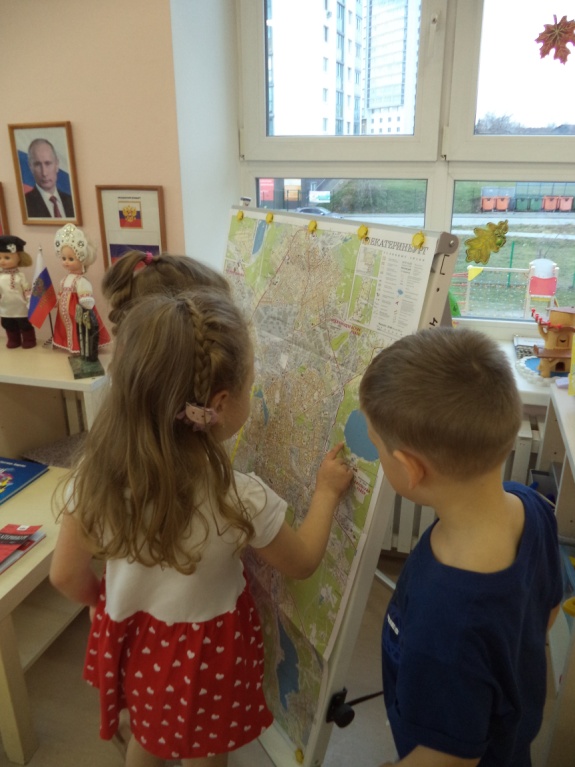 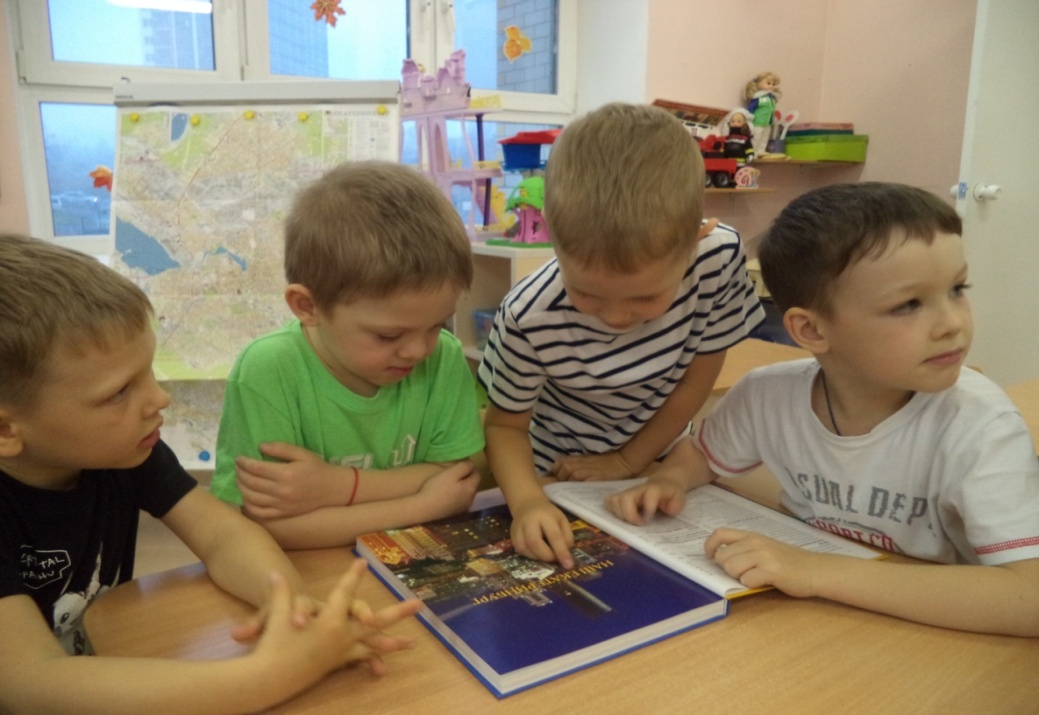 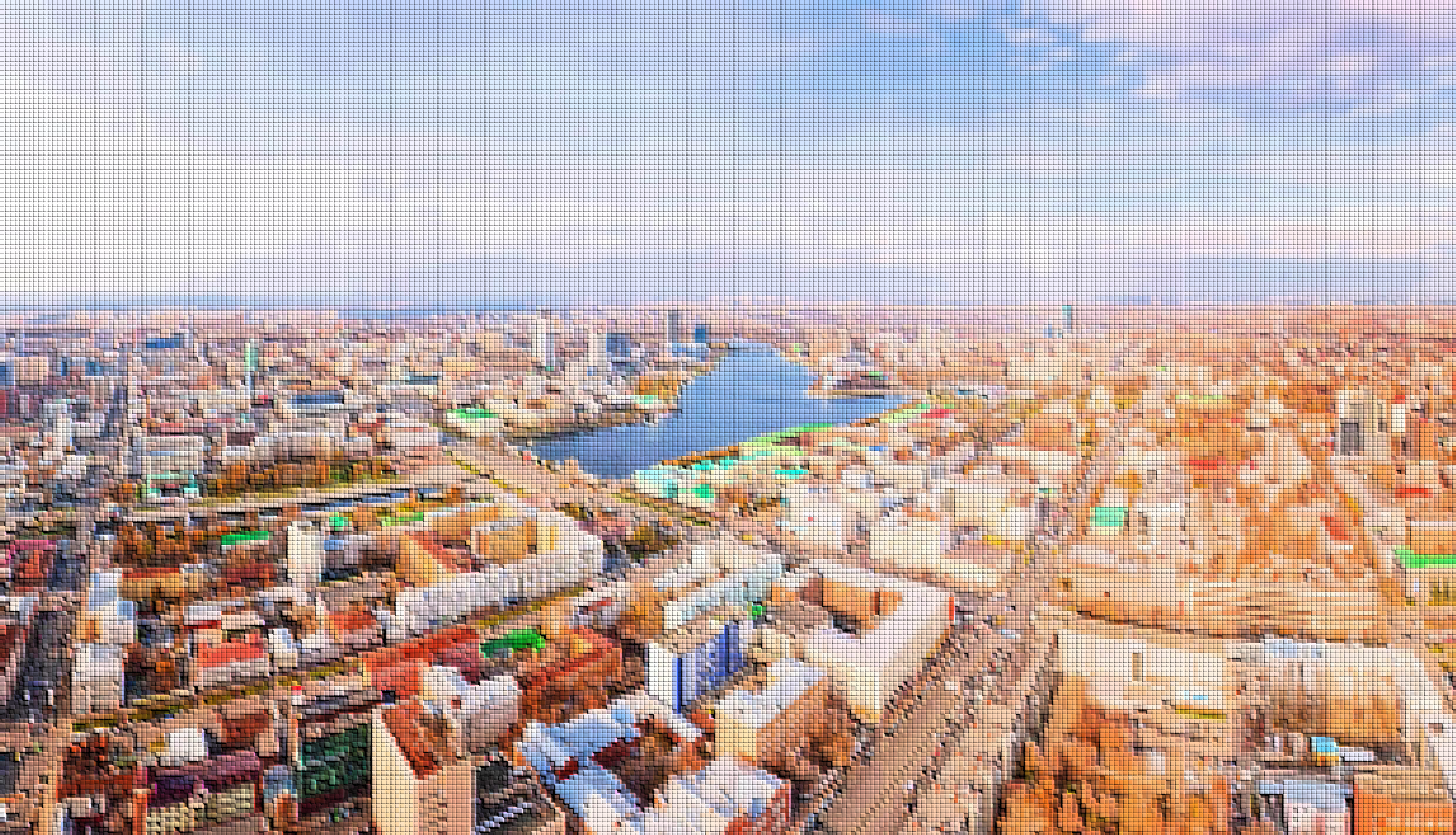 II этап. ПРАКТИЧЕСКИЙ (творческий)
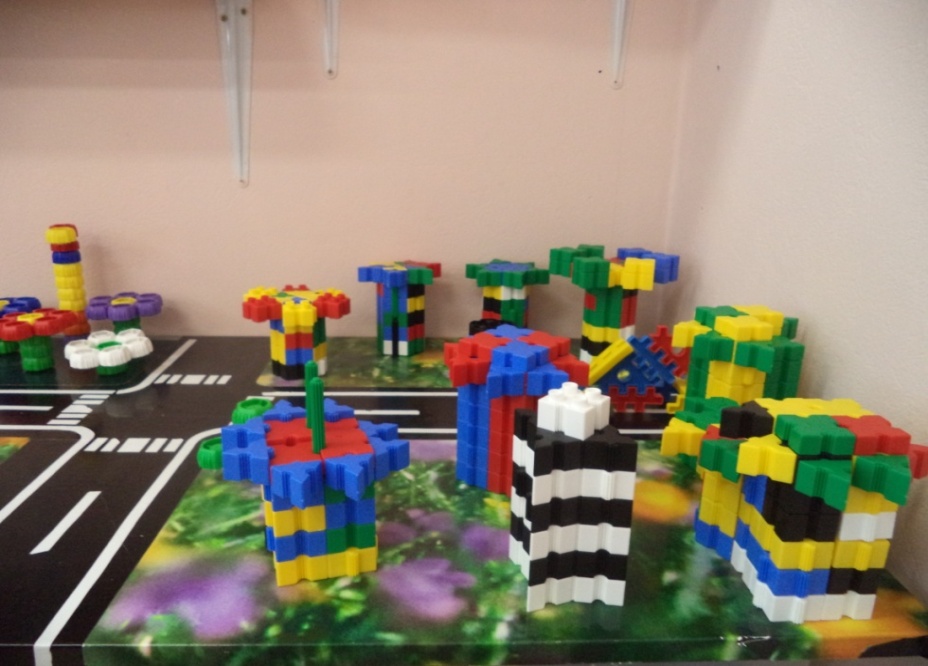 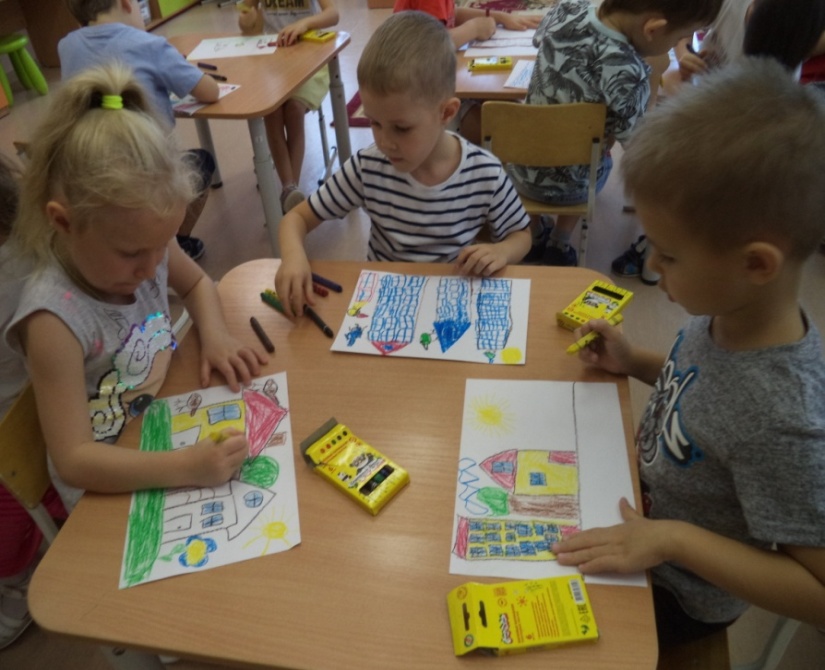 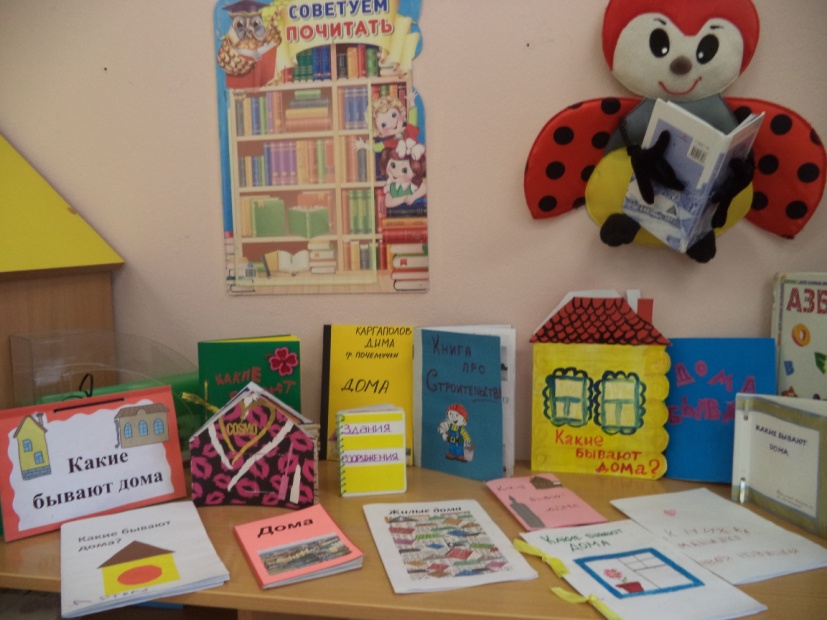 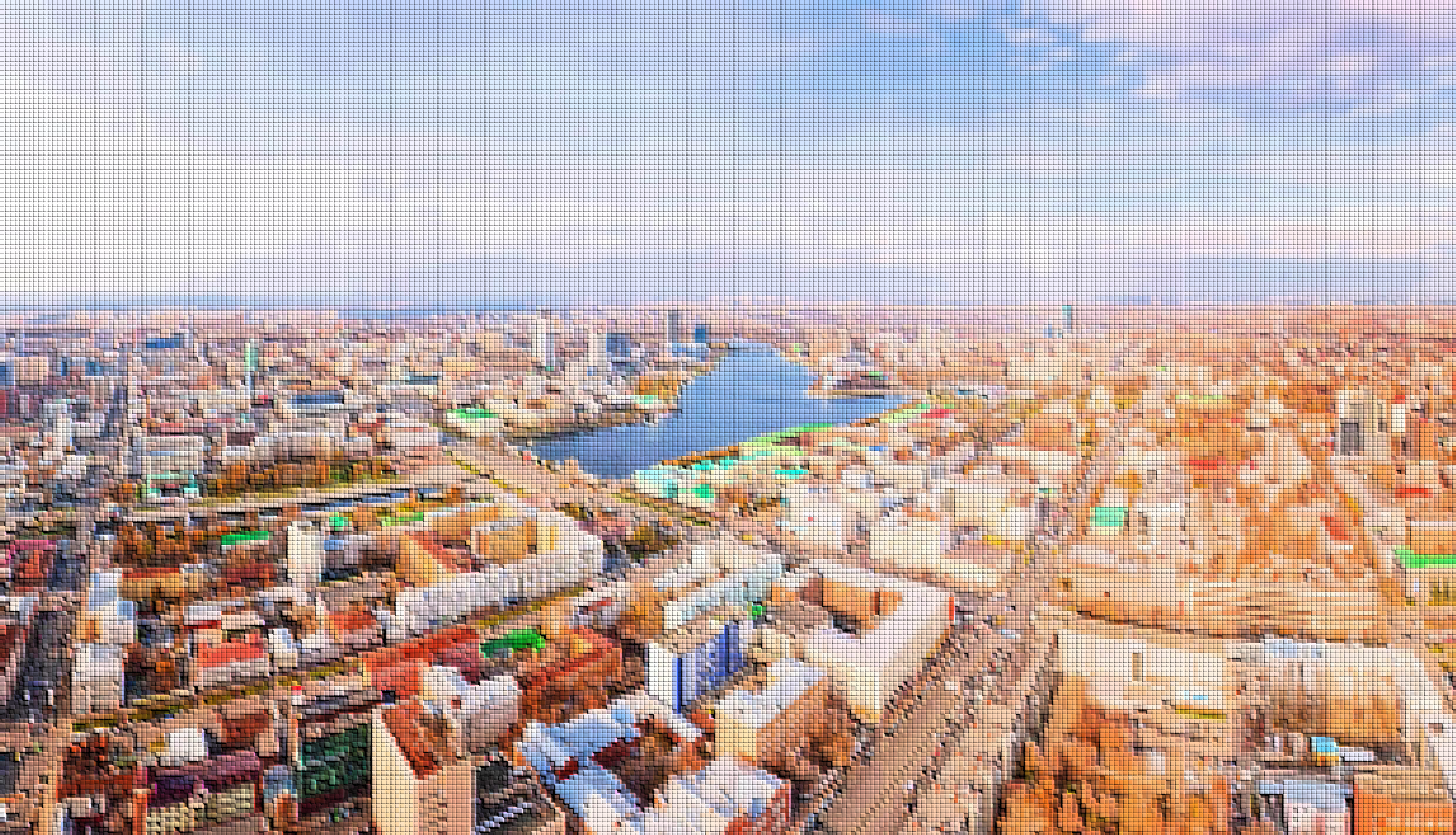 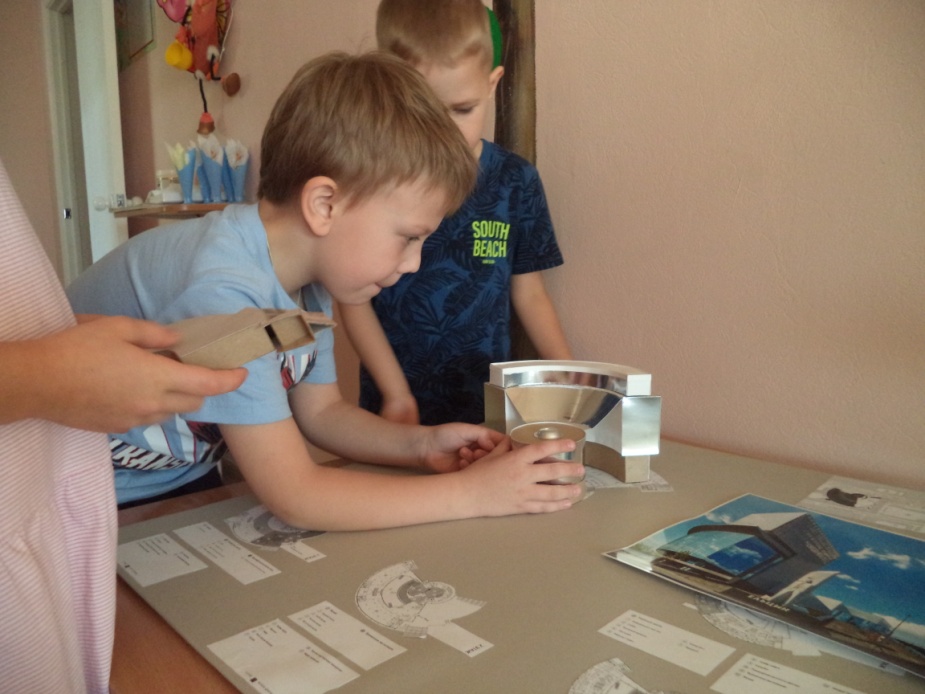 II этап. ПРАКТИЧЕСКИЙ (творческий)
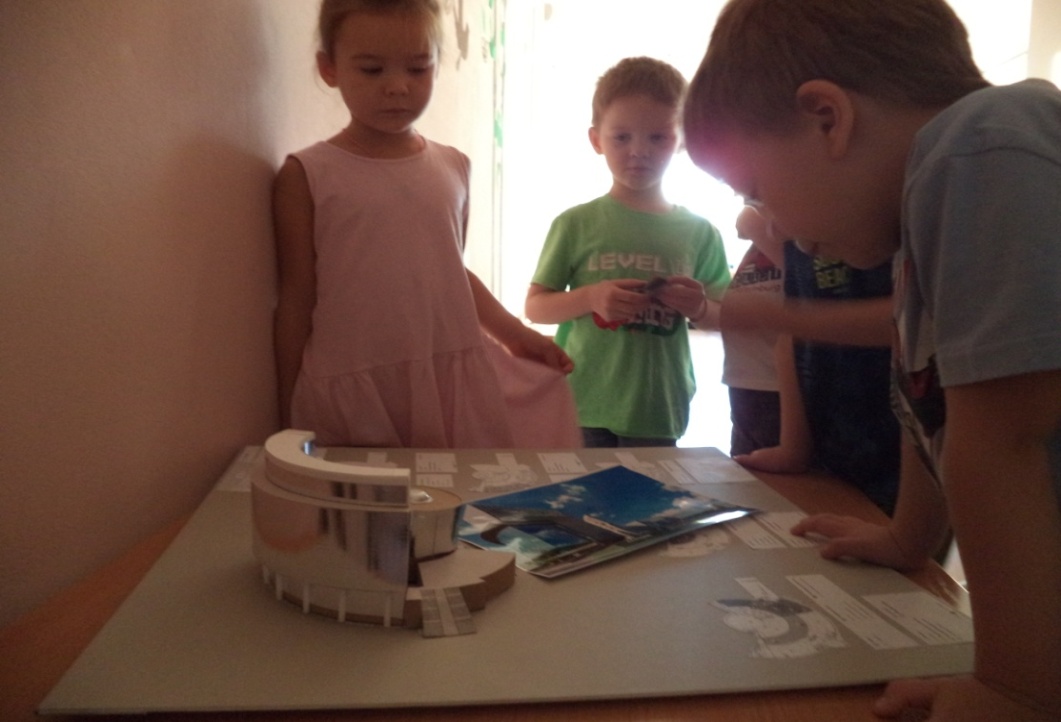 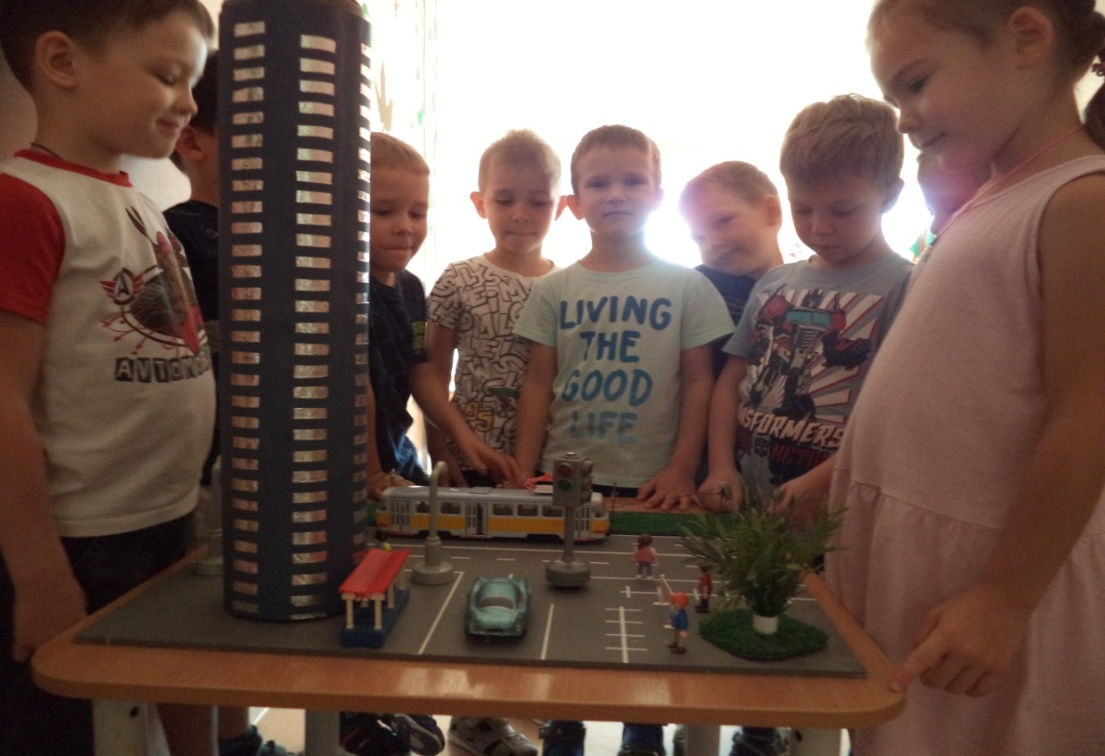 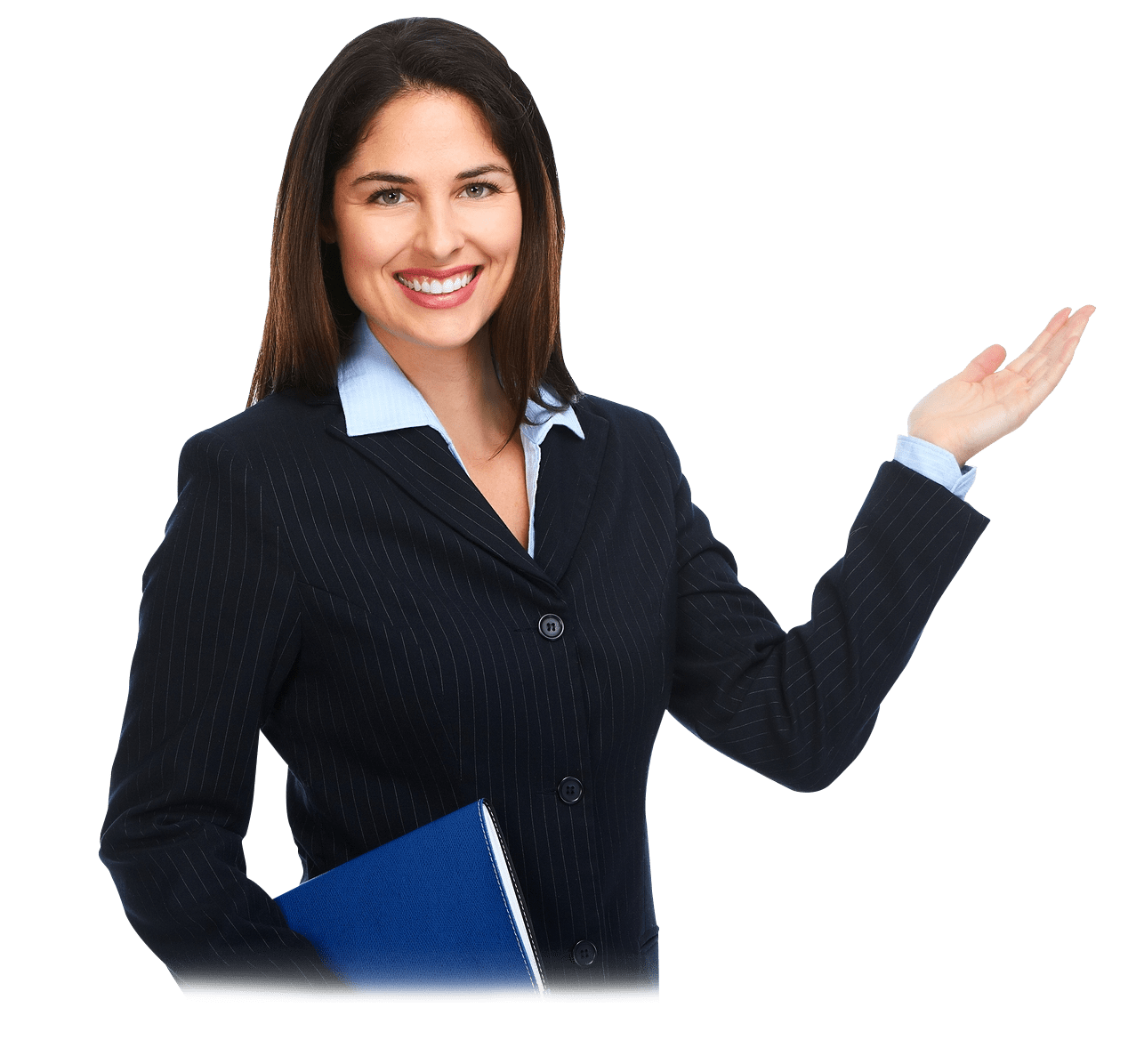 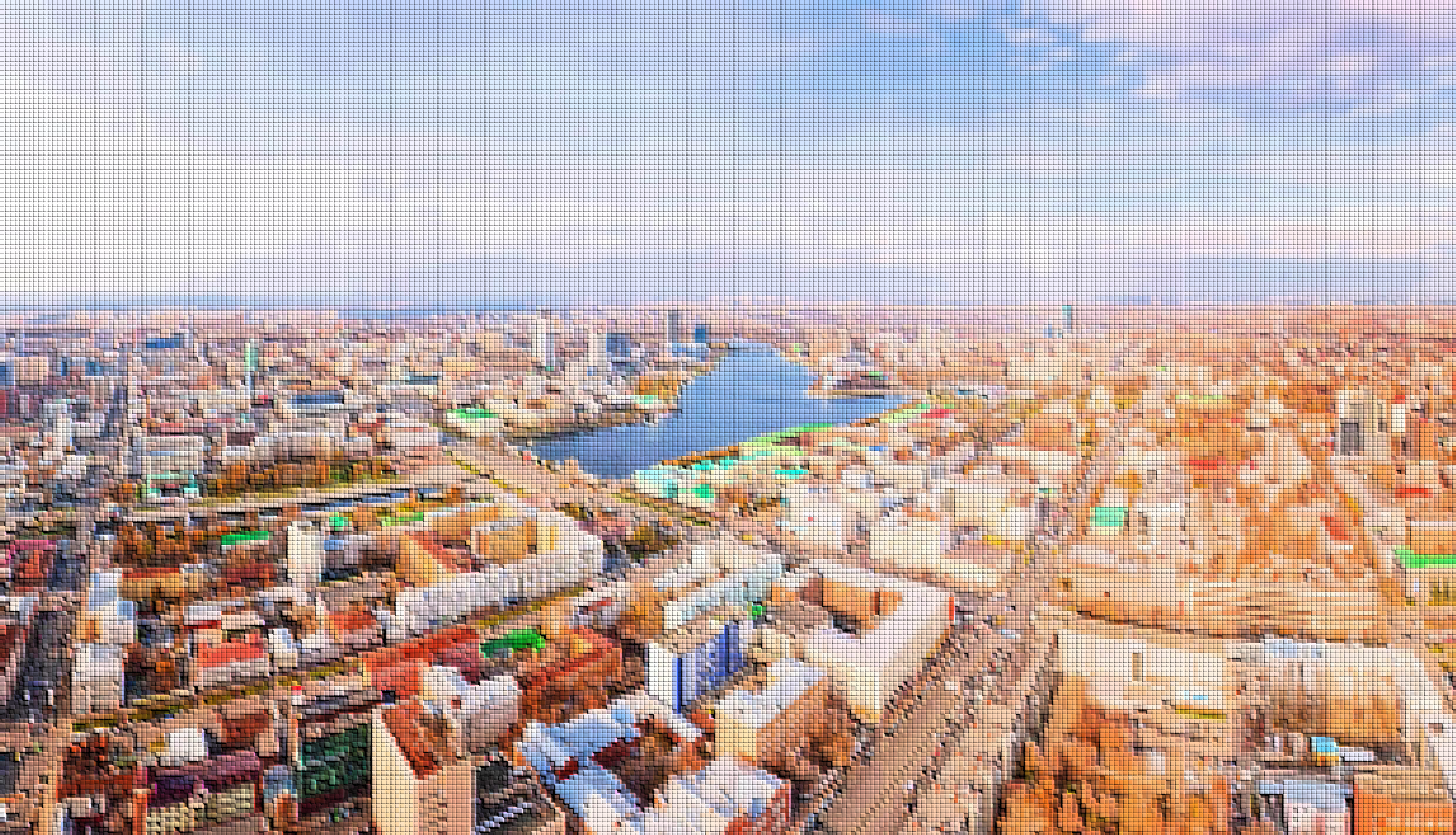 II этап. ПРАКТИЧЕСКИЙ (творческий)
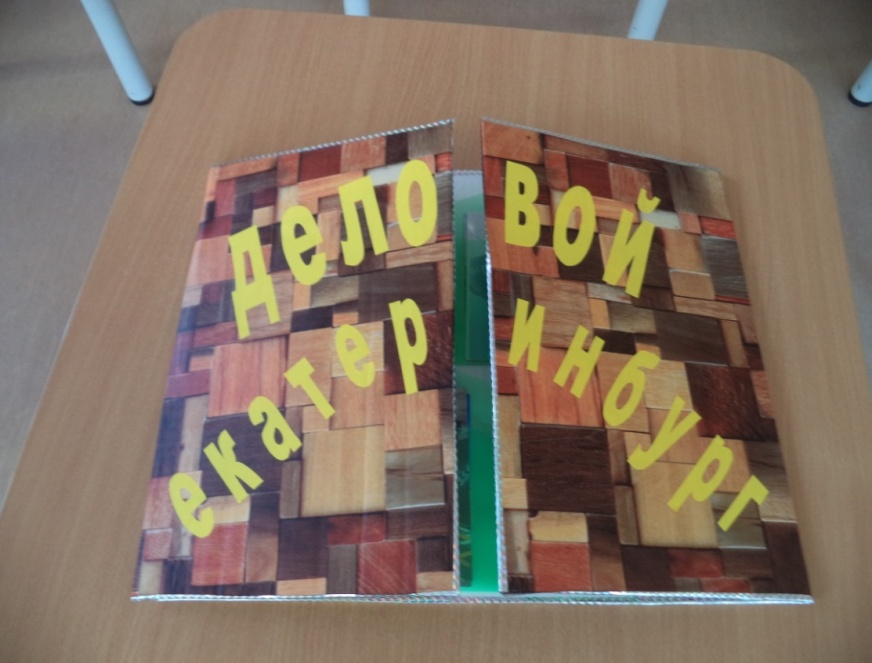 Создали лепбук
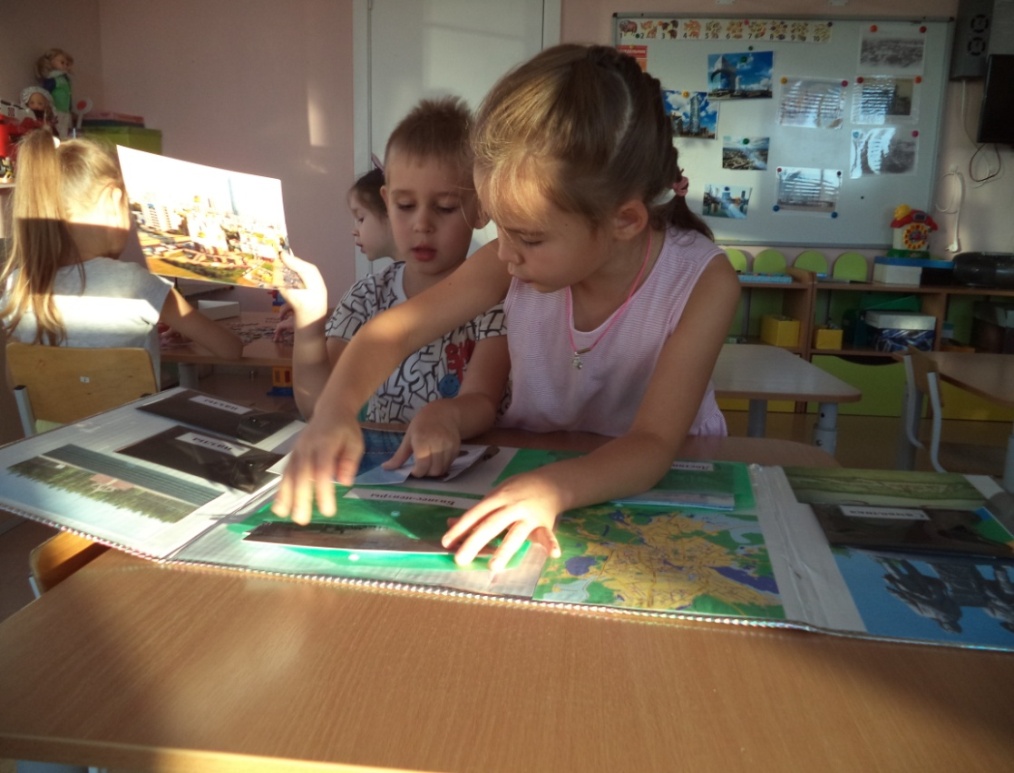 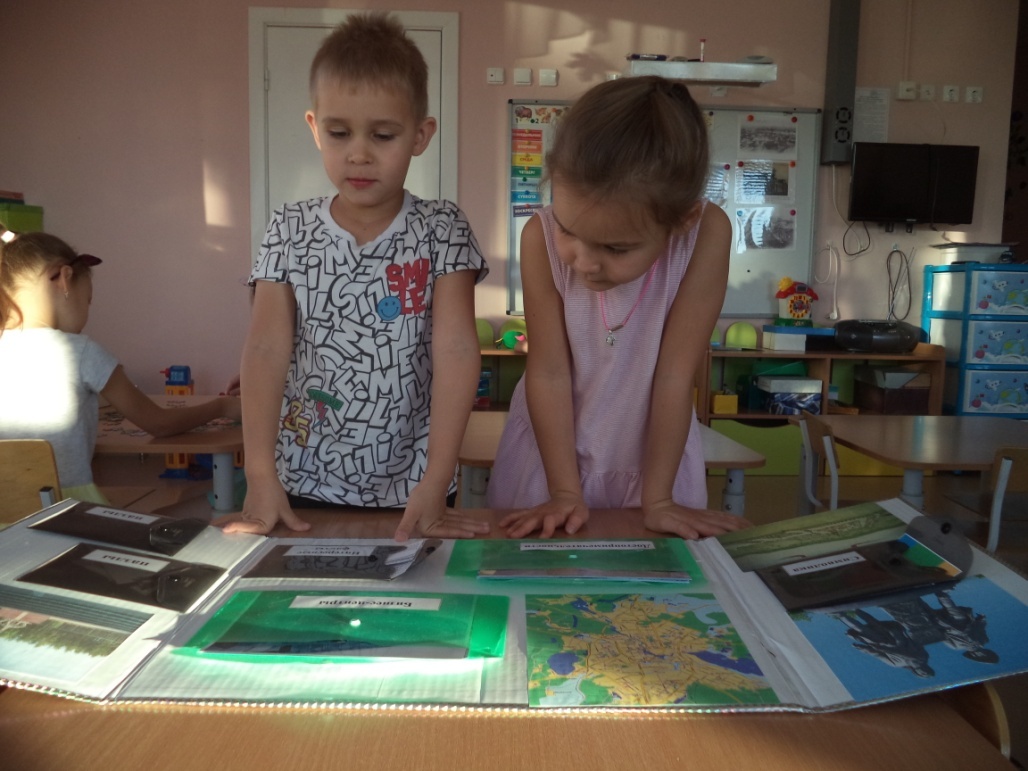 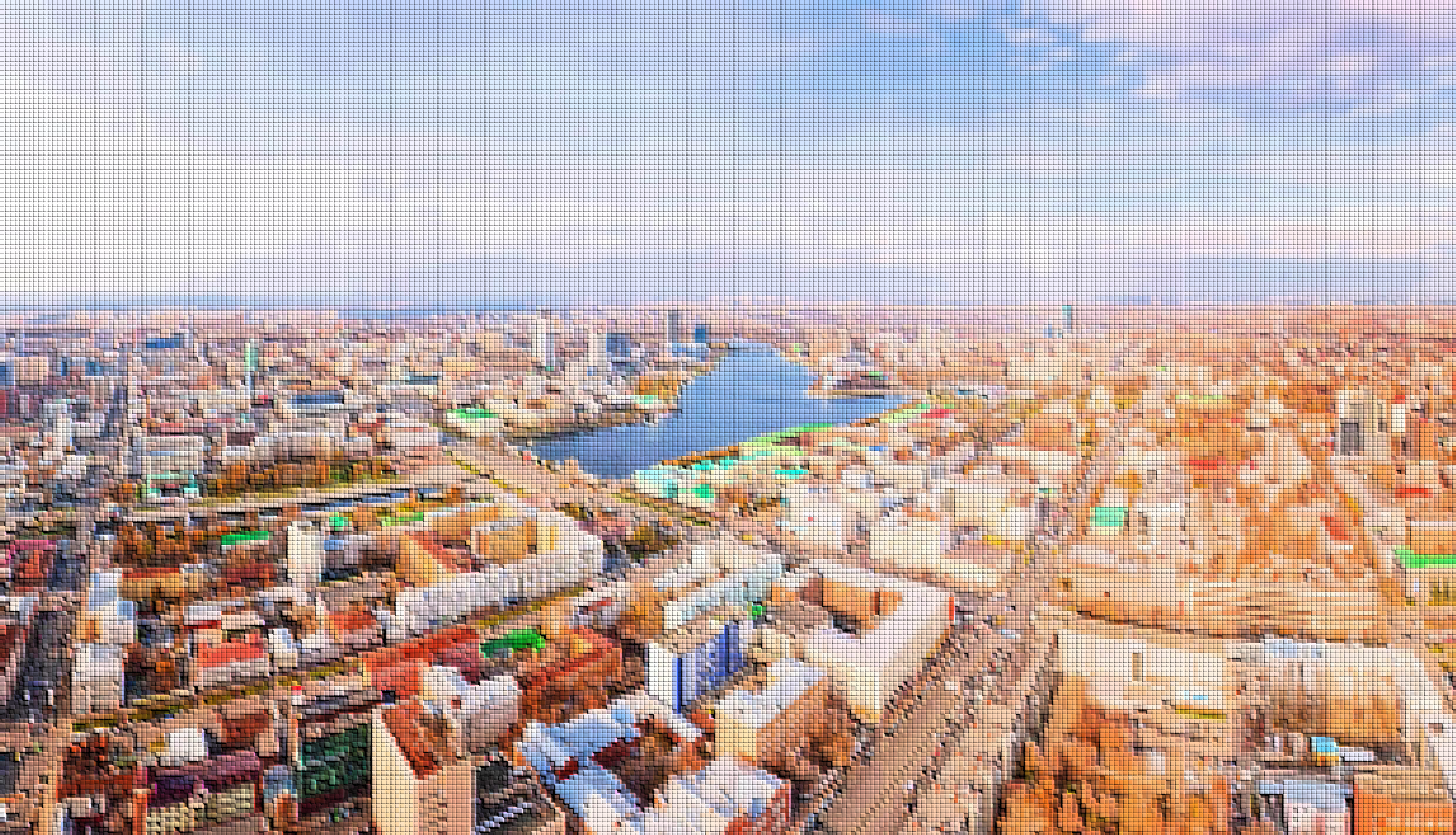 III этап. ЗАКЛЮЧИТЕЛЬНЫЙ
Презентация проекта
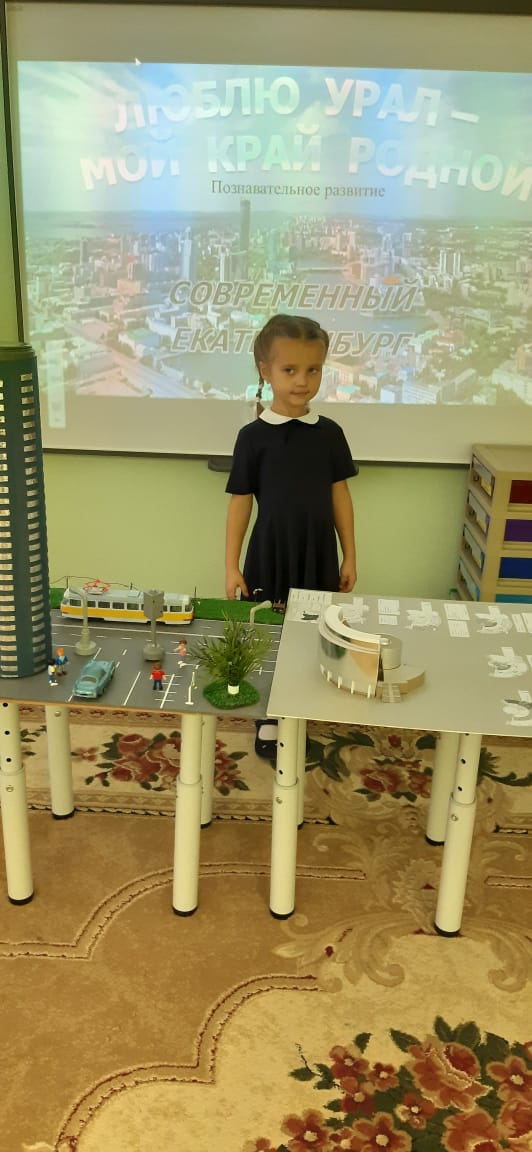 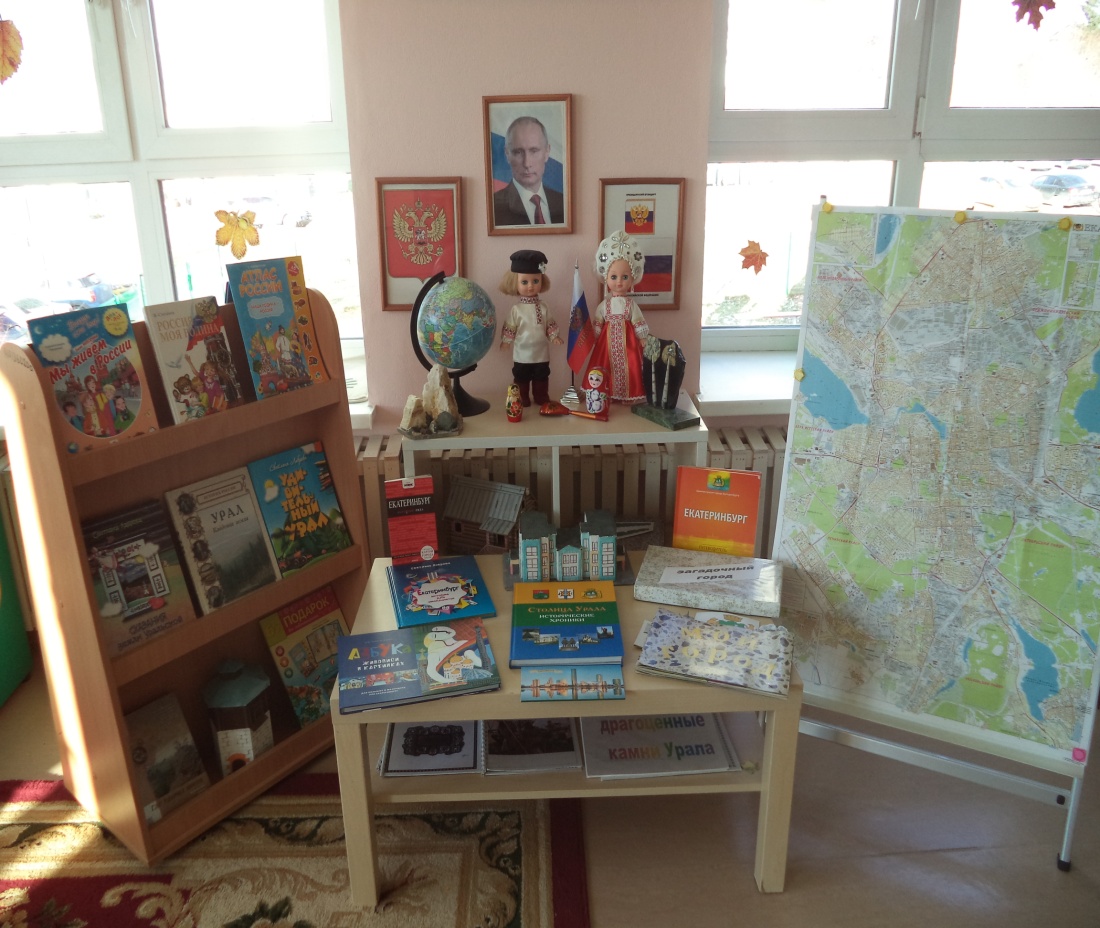 Познавательный центр
«Мой город»